Siyasi Tarih-1
Doç. Dr. Murat Köylü
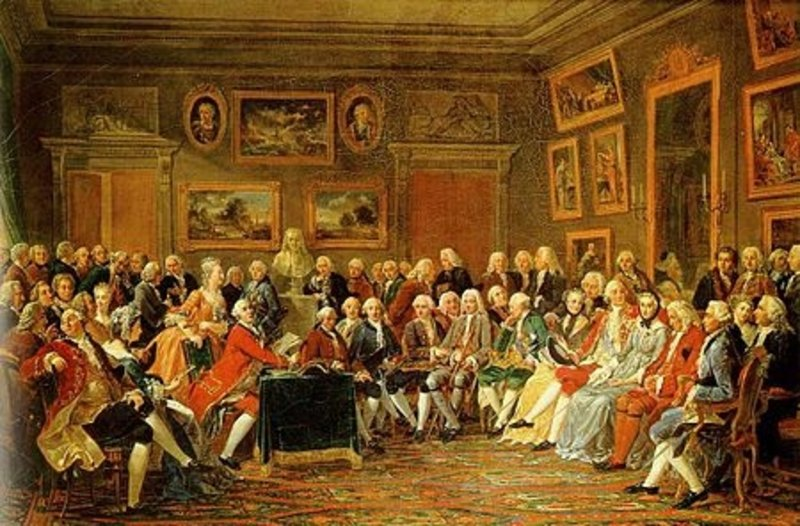 Hafta
Modern Avrupa’nın Doğuşu
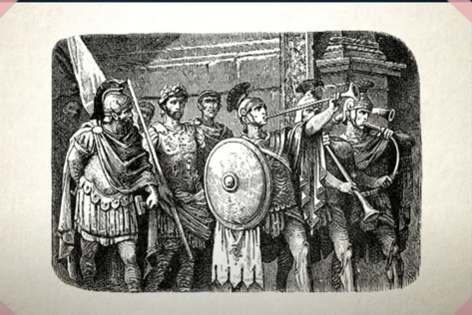 Modern Avrupa'nın Doğuşu
Modern Avrupa`nın doğuşu Ortaçağ karanlığında yaşanan bir takım gelişmelere borçludur.Ortaçağın Başlangıcı :Roma'nın yıkılışı (ikiye Ayrılması) M.S. 395, Ortaçağın Sonu: İstanbul`un Fethi 1453.
 Batı Roma’nın 476’da yıkılmasını takiben Kuzey Afrika ve İtalya’da kurulan Vandal ve Ostrogot krallıkları, VI. yüzyılın başında Doğu Roma İmparatoru Jüstinyen tarafından ortadan kaldırılmıştı. İspanya’da kurulan Vizigot Krallığı ise VIII. yüzyılda Cebel-i Tarık Boğazı’nı geçerek Avrupa kıtasına çıkan İslam orduları tarafından ortadan kaldırıldı. Böylece Avrupa’nın doğusunda Doğu Roma İmparatorluğu nüfuz alanını genişletirken, kıtanın batısında Müslümanlar Pirene dağlarını geçerek bugünkü Fransa topraklarında ilerlemeye başladılar
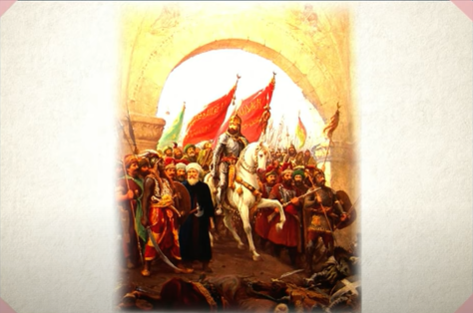 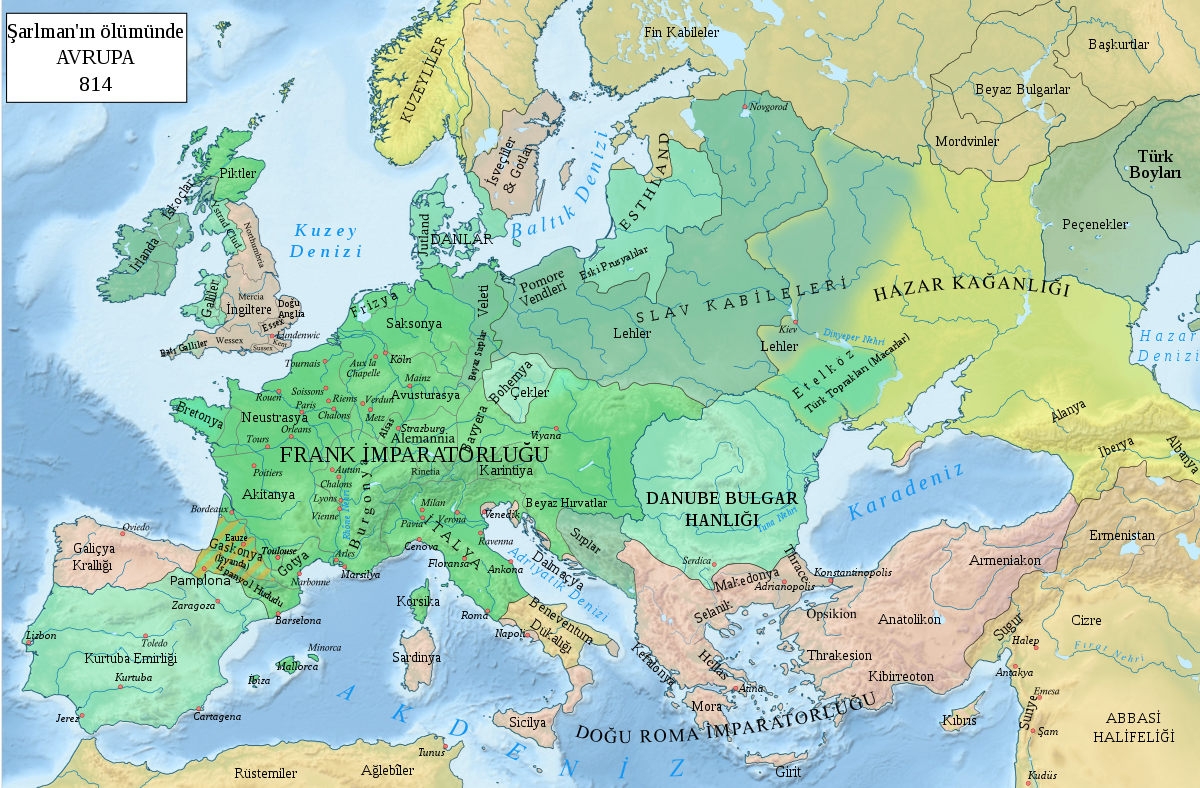 Erken Ortaçağ
Orta Çağ’ın bu dönemine “karanlık çağlar” adının verilmesinin en önemli sebebi Frank kabileleri arasındaki bu mücadele sırasında ticaretin donma noktasına gelişi, kentlerin büyük ölçüde yok oluşu, tarım alanlarının sınırlanması, okuma yazma oranının neredeyse sıfır düzeyine düşmesi ve kanunsuzluğun her yerde hâkim oluşudur. Siyasi bir otoriteden ve düzenden söz etmek imkânsızdır.
Kiliselerin Ayrılması
 M.S. 395’de ise Roma imparatorluğu Doğuda Konstantilop (İstanbul) ve Batı’da da Roma şehirleri başkent olmak üzere ikiye ayrıldı. Yozlaşmaya başlayan Hıristiyanlık güç ardına koşmaya başlayıp, Batılılar Roma’nın, Doğulular da Konstantilop’un dinsel merkez olması gerektiğini ileri sürmeye başladılar. Roma devletinin desteğiyle günden güne güçlenen Roma kilisesinin rahibi kendisinin elçi Petrus’un halefi olduğunu, kilisenin tek evrensel şefi ve papası (babası) olduğunu bidirerek, Konstantilop patriğinin de onun yetkisini kabul etmesi gerektiğini ileri sürünce doğu kiliseleri buna karşı çıkıp birbirlerini aforoz ettiler ve bu şekilde 1054’te Batı’da Roma Katolik ve Doğuda da Ortodoks kilisesi oluşmuş oldu. Ortodoks kelimesi ‘doğru’ anlamına gelip, doğru inanca veya görüşe sahip olan demektir.
Katolik Kilisesi boşanmayı yasakladığı için, erkek çocuk doğurmayan eşinden ayrılarak başka bir kadınla evlenemeyen İngiltere Kralı VIII. Henry 1534’te İngiltere Kilisesi’ni (Anglikan Kilisesi) kurdu. Kendisini de bu Kilise’nin başı ilan eden VIII. Henry’nin bu uygulaması, günümüzde hâlen İngiltere hükümdarları tarafından sürdürülmektedir. İngiltere Kralı ya da Kraliçesi Anglikan Kilisesi’nin “Yüksek Yöneticisi” sıfatını taşır
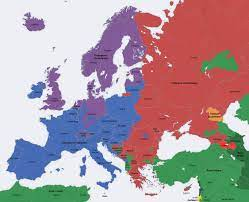 Charlemagne (Şarlman) Dönemi
768’de Frank tahtına oturan Charlemagne (Şarlman), 814’teki ölümüne kadar Batı Avrupa’da yürüttüğü başarılı siyaset dolayısıyla “Avrupa’nın Babası” (Rex Pater Europae) unvanını almıştır. Bir yandan Almanya, Kuzey İspanya ve İtalya’ya düzenlediği başarılı askeri seferlerle devletinin sınırlarını genişletmiş, diğer yandan da Hıristiyanlığı -çoğu zaman kılıç zoruyla- yaymıştır. Frank topraklarına getirdiği Benedikten keşişleri yoluyla halkın okuma-yazma öğrenmesini sağlamış, ayrıca Karolenj alfabesini geliştirerek Latin harflerini tamamen unutulmaktan kurtarmıştır. Roma kent hayatının yok olmasından sonra ilk kez Charlemagne döneminde Avrupa’da okullar yaygınlaşmaya başlamıştır. Kültürel alandaki bütün bu eylemleri dolayısıyla Charlemagne’ın Batı Avrupa’da erken bir Rönesans başlattığı değerlendirmesi yapılır
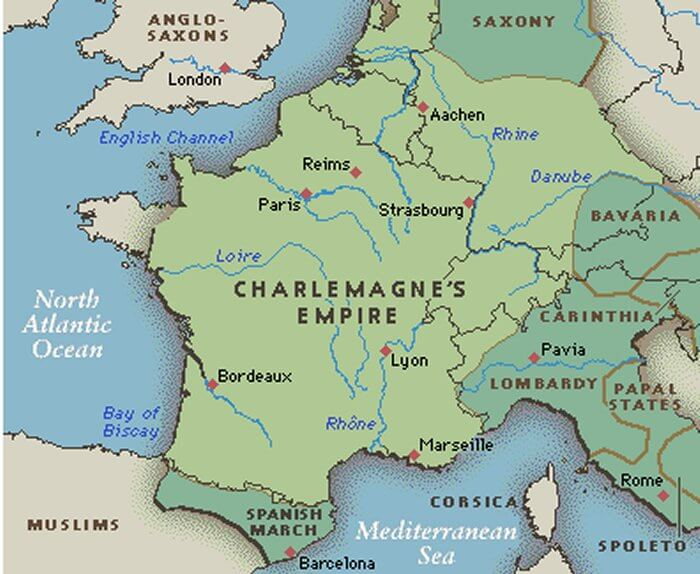 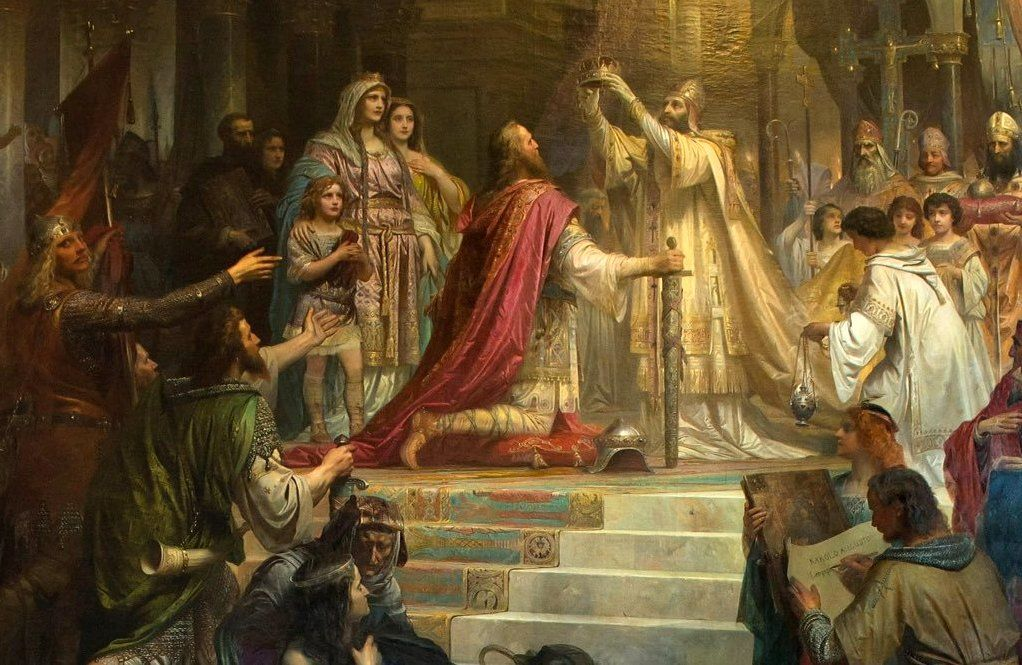 Charlemagne (Şarlman) Dönemi
Kuşkusuz Charlemagne’ı siyasi tarih açısından önemli kılan, 800 yılının Noel’inde Roma’daki St. Peter Bazilikasında Papa’nın elinden taç giyerek “Kutsal Roma İmparatoru” ilan edilmesidir. Avrupa’da “imparator” namında ikinci bir kişinin varlığına önce karşı çıkmasına rağmen, Doğu Roma’nın da 812’de resmen tanıdığı “Kutsal Roma İmparatoru” unvanı, ölümüne kadar Charlemagne tarafından taşınmıştır. Bununla birlikte Charlemagne’ın ülkesini yönetirken iktidar gücünü “kont” adı verilen yerel makamlara devredilmesi esasına dayanan adem-i merkeziyetçi bir sistemi benimsemiş olması, onun ölümünden sonra Frank Krallığı’nın bölünerek güç kaybetmesine sebep olmuştur. İskandinavya’dan gelen Vikinglerin, Asya’dan gelen Hunların ve güneyden gelen Müslümanların yoğun akınları Frank yöneticilerini etkisizleştirmiştir. Bununla birlikte, Charlemagne’ın adem-i merkeziyetçi yönetim tarzı, onun ardından yüzyıllar boyunca tüm Avrupa’yı etkileyecek olan feodalizmin doğuşuna yol açmıştır.
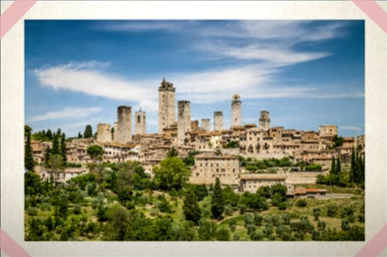 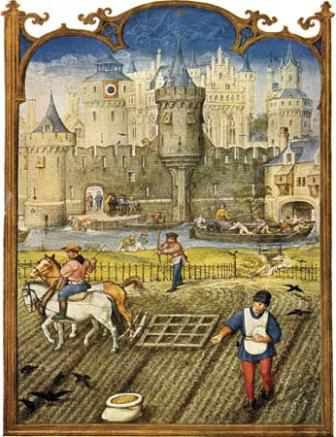 Feodalizm ve Tarım Devrimi
Esasen Çin’de, Japonya’da, Pers ve Doğu Roma imparatorluklarında da rastlanan feodalizm, toprak sahibi ile onu ekenler arasındaki ilişkinin, siyasi anlam kazanmış şeklidir. Hükümdarlar, destek karşılığında bazı toprakları soyluların yönetimine verir, onlar da güvenliklerini sağladıkları köylüleri bu topraklarda çalıştırırlardı. Charlemagne Dönemi’nden itibaren Batı Avrupa’da yaygınlaşan feodalizm, sadece bir toprak yönetim biçimi olmanın ötesine geçmiş, siyasal gücün paylaşılması, karşılıklı hak ve yükümlülükler ile yönetimde temsil gibi siyaset bilimi açısından son derece önemli kavramların tarihteki önemli örneklerini sunmuştur.
[Speaker Notes: Roma İmparatorluğu’nun 395’te ikiye ayrılmasından, II. Mehmet’in 1453’te İstanbul’u fethi ederek Doğu Roma (Bizans) İmparatorluğu’na son vermesine kadar ge-çen dönem Orta Çağ olarak adlandırılır. Bazı Batı kaynakları Orta Çağ’ın, Kristof Kolomb’un 1492’de Amerika kıtasını keşfetmesiyle sona erdiğini kabul ederler. Bu dönemin ilk beş yüzyılı çoğu kaynakta “karanlık çağlar” olarak isimlendirilir. Son beş yüzyılına ise genellikle “yüksek orta çağlar” adı verilir. Orta Çağ, daha sonraki dönemde Avrupa’nın dünya siyasetinde bir güç merkezi hâline gelmesini sağlayacak birçok gelişmeye sahne olmuştur. Batı Roma’nın 476’da yıkılmasını takiben Kuzey Afrika ve İtalya’da kurulan Vandal ve Ostrogot krallıkları, VI. yüzyılın başında Doğu Roma İmparatoru Jüstinyen tarafından ortadan kaldırılmıştı. İspanya’da kurulan Vizigot Krallığı ise VIII. yüzyılda Cebel-i Tarık Boğazı’nı geçerek Avrupa kıtasına çıkan İslam orduları tarafından ortadan kaldırıldı. Böylece Avrupa’nın doğusunda Doğu Roma İmparator-luğu nüfuz alanını genişletirken, kıtanın batısında Müslümanlar Pirene dağlarını geçerek bugünkü Fransa topraklarında ilerlemeye başladılar. Bu dönemde günümüzdeki Fransa ve Almanya’nın güney bölgelerinde Frank kabileleri küçük alanlarda hâkimiyet kurma mücadelesi vermekteydi. Merovenj ailesinden Clovis, yaklaşık olarak 500 civarında diğer Frank kabilelerine üstünlük sağlamış, Hıristiyanlığı seçmek suretiyle Papa’nın da desteğini almıştı
Franklar, Roma İmparatorluğu'nun yıkılmasında büyük rol oynamış bir Cermen boyudur. Cermen ve Roma kültürlerini tek bünyede toplamaları, Frankları yeni bir uygarlığın öncüsü yaptı. Bunlara ek olarak Hristiyanlık'ı benimsediler; İtalya ve Almanya'daki paganları kırarak, güneyde Müslümanlarla ve kuzeyde Vikinglerle saKarolenj Hanedanı döneminde savaş lordlarıyla imparator arasındaki hiyerarşiyi düzenleyen yasalar, daha önceki Cermen kabile sistemiyle Roma hukukunu tek potada birleştirdi ve Ortaçağ boyunca Avrupa'da etkin kalacak olan derebeylik hukuku ortaya çıktı.
Frank İmparatorluğu'nun 843'te bölünmesi, Avrupa tarihi açısından dönüm noktası oldu. Şarlman'ın torunlarından biri doğuda ve biri batıda kendi güç merkezlerini oluşturdu. 
768’de Frank tahtına oturan Charlemagne (şarlman), 814’teki ölümüne kadar Batı Avrupa’da yürüttüğü başarılı siyaset dolayısıyla “Avrupa’nın Babası” (Rex Pa-ter Europae) unvanını almıştır. Bir yandan Almanya, Kuzey İspanya ve İtalya’ya düzenlediği başarılı askeri seferlerle devletinin sınırlarını genişletmiş, diğer yandan da Hıristiyanlığı -çoğu zaman kılıç zoruyla- yaymıştır. Frank topraklarına getirdiği Benedikten keşişleri yoluyla halkın okuma-yazma öğrenmesini sağlamış, ayrıca Karolenj alfabesini geliştirerek Latin harflerini tamamen unutulmaktan kurtarmıştır. Roma kent hayatının yok olmasından sonra ilk kez Charlemagne döneminde Avrupa’da okullar yaygınlaşmaya başlamıştır. Kültürel alandaki bütün bu eylemleri dolayısıyla Charlemagne’ın Batı Avrupa’da erken bir Rönesans başlattığı değerlendirmesi yapılır. Kuşkusuz Charlemagne’ı siyasi tarih açısından önemli kılan, 800 yılının Noel’inde Roma’daki St. Peter Bazilikasında Papa’nın elinden taç giyerek “Kutsal Roma İmparatoru” ilan edilmesidir. Avrupa’da “imparator” namında ikinci bir kişinin var-lığına önce karşı çıkmasına rağmen, Doğu Roma’nın da 812’de resmen tanıdığı “Kutsal Roma İmparatoru” unvanı, ölümüne kadar Charlemagne tarafından taşınmıştır. Bununla birlikte Charlemagne’ın ülkesini yönetirken iktidar gücünü “kont”adı verilen yerel makamlara devredilmesi esasına dayanan adem-i merkeziyetçi bir sistemi benimsemiş olması, onun ölümünden sonra Frank Krallığı’nın bölünerek güç kaybetmesine sebep olmuştur. İskandinavya’dan gelen Vikinglerin, Asya’dan gelen Hunların ve güneyden gelen Müslümanların yoğun akınları Frank yöneticilerini etkisizleştirmiştir. Bununla birlikte, Charlemagne’ın adem-i merkeziyetçi yö-netim tarzı, onun ardından yüzyıllar boyunca tüm Avrupa’yı etkileyecek olan feodalizmin doğuşuna yol açmıştır.
Esasen Çin’de, Japonya’da, Pers ve Doğu Roma imparatorluklarında da rastlanan feodalizm, toprak sahibi ile onu ekenler arasındaki ilişkinin, siyasi anlam kazanmış şeklidir. Hükümdarlar, destek karşılığında bazı toprakları soyluların yönetimine verir, onlar da güvenliklerini sağladıkları köylüleri bu topraklarda çalıştırırlardı. Charlemagne Dönemi’nden itibaren Batı Avrupa’da yaygınlaşan feodalizm, sadece bir toprak yönetim biçimi olmanın ötesine geçmiş, siyasal gücün paylaşılması, karşılıklı hak ve yükümlülükler ile yönetimde temsil gibi siyaset bilimi açısından son derece önemli kavramların tarihteki önemli örneklerini sunmuştur. Karolenj İmparatorluğu’nun IX. Yüzyılın sonlarında dağılmasından sonra, bu-günkü Almanya’dan Atlantik kıyılarına ulaşan geniş bir alandaki toprak yönetimi “kont” adı verilen kişiler tarafından yürütülmeye başlamıştı. Kontlar ortalama bir-kaç yüz hektarlık tarım alanlarını denetimleri altında tutmakta ve “malikâne” adı verilen bölgelerindeki egemenliklerini sağlamlaştırmak için silahlı adamlar beslemekteydiler. Zamanla kontlar arasında daha güçlü olan ve “lord” olarak isimlendi-rilenler, çevrelerindeki kontları kendilerine tabi hale getirdiler. Lorda tabi olan kontlara “vassal” denildi. Lord (süzeren) ile vassallar arasında karşılıklı bir takım hak ve yükümlülükler söz konusuydu. Lord, vassalın topraklarını yönetmesini teminat altına alıyor, ölümü hâlinde mirasının onun ailesinden birine geçmesini sağlıyordu. Savaş durumunda lorda asker sağlamak, lordun çocukları evlendiğinde vergi vermek ve lordun esir düşmesi hâlinde fidyesini ödemek de vassalın görevleri yükümlülükleri arasındaydı. Zamanla büyük lordlar da “dük” olarak anılmaya başladılar. Yaşadıkları evi (şato) surlarla çeviren feodal beyler, tehdit hâlinde köylülerin de sığınabilecekleri yerleşim merkezleri (kale - burg) oluşturdular. İlk örnekleri ahşap malzemeyle inşa edilen Avrupa’daki ilk kaleler X. yüzyıldan itibaren taş bloklarla yapılmaya başlandı. Kalelerin giderek daha büyük hâle gelmesiyle Batı Avrupa’da kent olarak isimlendirilebilecek yerleşim birimleri uzun bir aradan sonra tekrar ortaya çıktı.


Savaşarak kıta üzerinde Hristiyanlık'ın egemenliğini sağladılar. Sonraki yüzyıllarda ortaya çıkacak Avrupalı kimliğinin temelini atmış oldular. 
Adem-i merkeziyetçilik, devlet merkezinin gücünü azaltarak yerel yönetimlerin yetkilerinin artırılmasını savunan siyasi görüş. Adem-i merkeziyet, "merkezin yokluğu" manasına gelir. Liberal ideolojinin savunduğu görüşlerden biridir.]
Feodalizm ve Tarım Devrimi
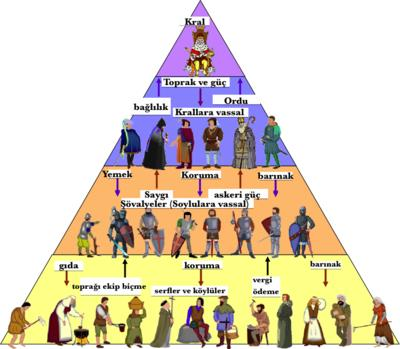 Karolenj İmparatorluğu’nun IX. yüzyılın sonlarında dağılmasından sonra, bugünkü Almanya’dan Atlantik kıyılarına ulaşan geniş bir alandaki toprak yönetimi “kont” adı verilen kişiler tarafından yürütülmeye başlamıştı. Kontlar ortalama birkaç yüz hektarlık tarım alanlarını denetimleri altında tutmakta ve “malikâne” adı verilen bölgelerindeki egemenliklerini sağlamlaştırmak için silahlı adamlar beslemekteydiler. Zamanla kontlar arasında daha güçlü olan ve “lord” olarak isimlendirilenler, çevrelerindeki kontları kendilerine tabi hale getirdiler. Lorda tabi olan kontlara “vassal” denildi. Lord (süzeren) ile vassallar arasında karşılıklı bir takım hak ve yükümlülükler söz konusuydu. Lord, vassalın topraklarını yönetmesini teminat altına alıyor, ölümü hâlinde mirasının onun ailesinden birine geçmesini sağlıyordu. Savaş durumunda lorda asker sağlamak, lordun çocukları evlendiğinde vergi vermek ve lordun esir düşmesi hâlinde fidyesini ödemek de vassalın görevleri yükümlülükleri arasındaydı. Zamanla büyük lordlar da “dük” olarak anılmaya başladılar. Yaşadıkları evi (şato) surlarla çeviren feodal beyler, tehdit hâlinde köylülerin de sığınabilecekleri yerleşim merkezleri (kale - burg) oluşturdular. İlk örnekleri ahşap malzemeyle inşa edilen Avrupa’daki ilk kaleler X. yüzyıldan itibaren taş bloklarla yapılmaya başlandı. Kalelerin giderek daha büyük hâle gelmesiyle Batı Avrupa’da kent olarak isimlendirilebilecek yerleşim birimleri uzun bir aradan sonra tekrar ortaya çıktı.
Feodalizm ve Tarım Devrimi
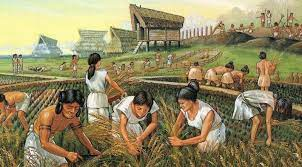 X. yüzyılın başında, atların ve sığırların daha gelişmiş bir teknikle bağlandığı ağır sabanın icat edilmesiyle birlikte, toprağın daha derinden sürülmesi mümkün oldu. Aynı dönemde yel değirmenleri ve su kanalları da bütün Batı Avrupa’da yaygınlaştı. En az bunlar kadar, aynı anda iki ürünün ekilebildiği ve toprağın bir bölümünün de dinlenmeye (nadasa) bırakıldığı üçlü tarla sisteminin kullanılması da tarımsal verimi artırdı. Yerleşim alanlarına yakın tarlaların sürekli bakımının sağlanması ihtiyacı, klasik köleliğin giderek, “toprağa bağlı kölelik” olan selfliğe dönüşmesine yol açtı. Tarımsal ürün fazlasının ortaya çıkması, bu ürünlerin ticaretini canlandırdı. Bir yandan açlıktan ölümler azaldığı için nüfus artmaya başladı, diğer yandan da zenginleşmeye başlayan toprak sahipleri, kendi bölgelerini korumak için paralı askerler tutmaya başladılar. Şövalyelik (atlı asker) yaygınlaştı.
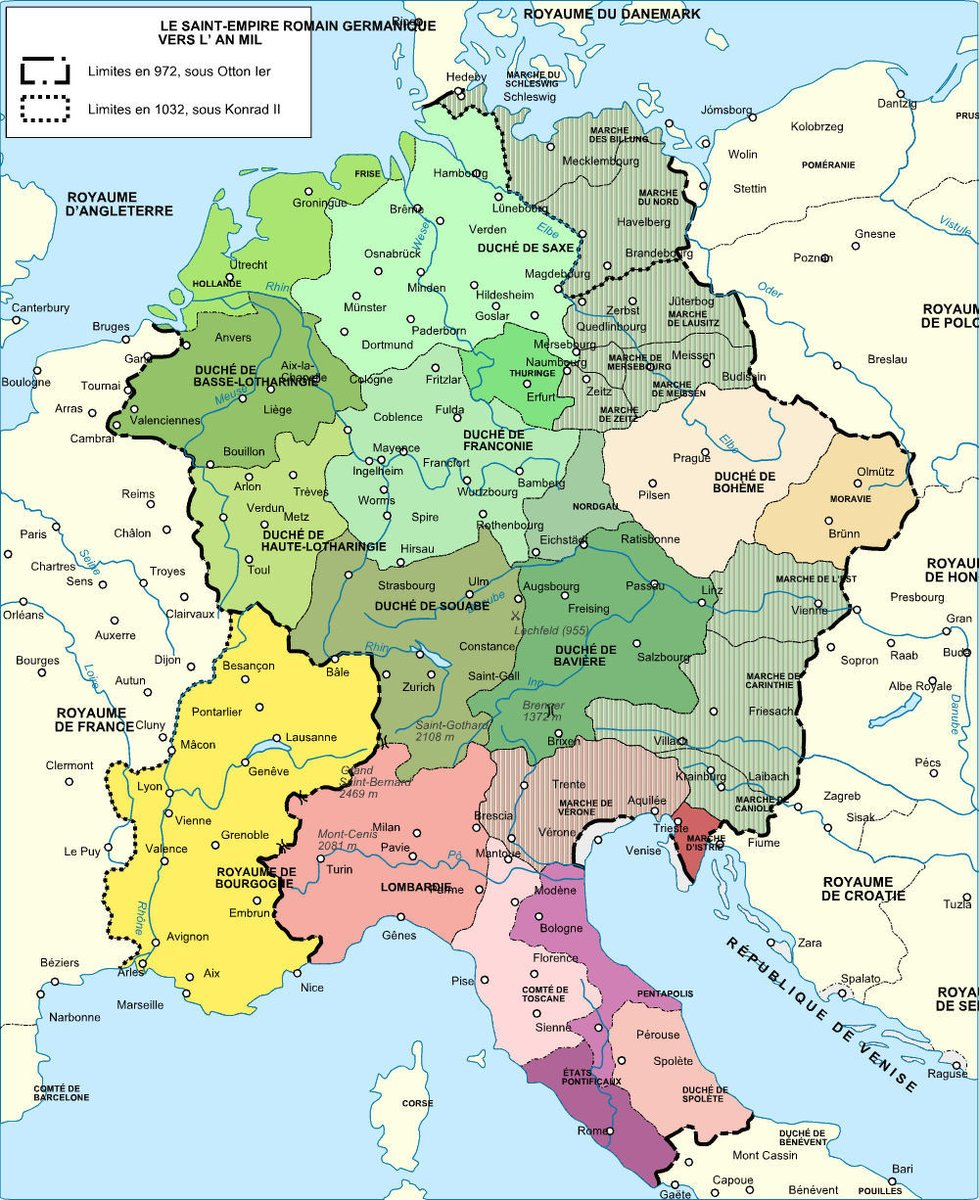 Yüksek Orta Çağlar
Avrupa X. yüzyıldan itibaren daha sonraki yüzyıllardaki siyasi yapıyı derinden etkileyecek önemli gelişmelere sahne olmuştur. Bunların başında Doğu Frank topraklarının (Almanya) kralı I. Otto’nun, istiladan kurtardığı Papa XII. John tarafından 962’de Kutsal Roma İmparatoru ilan edilmesi gelir. Her ne kadar daha önce Charlemagne aynı unvanı almış olsa da ölümünün ardından krallığı dağıldığı için bu unvanı taşıyan başka bir kral olmamıştı. I. Otto’nun Kutsal Roma İmparatoru ilan edilmesiyle birlikte, İmparator’un Roma Katolik Kilisesi’ni düşmanlarından koruduğu, Kilise’nin ise İmparator’a kutsal bir meşruiyet sağladığı bir düzen kurulmuştur.
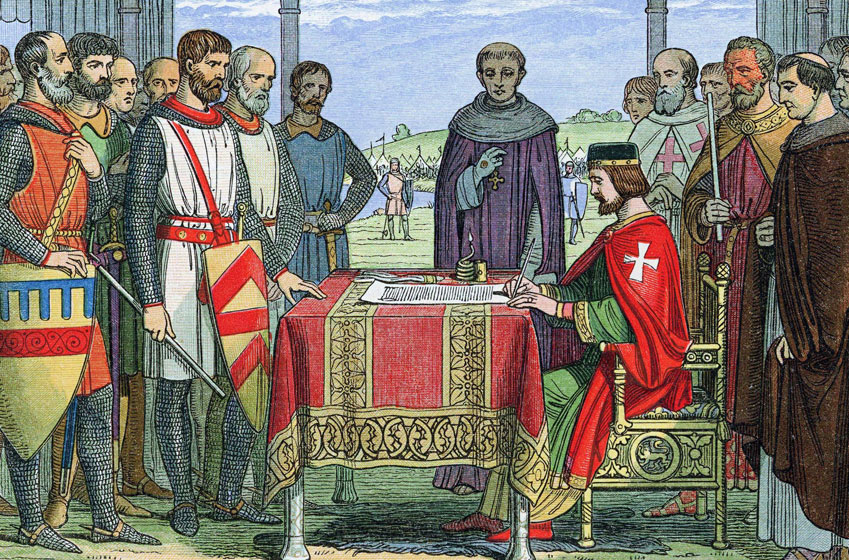 Yüksek Orta Çağlar
İngiltere ise 1066’da Normandiya Dükü William (Fatih) tarafından istila edildi. Hıristiyanlaşmış Norveçliler olan Normanlar, kıta Avrupasındaki feodalizm uygulamasını Britanya’da yerleştirdiler. Takip eden yıllarda, İngiltere kralları ile büyük toprak sahibi soylular (aristokrasi) ve din adamları (ruhban) arasında vergi toplamak konusunda çıkan anlaşmazlıklar, 1215’te İngiltere Kralı John’un Magna Carta Libertatum (Büyük Özgürlükler Sözleşmesi) adlı belgeyi imzalayarak bazı yetkilerinden feragat etmesiyle sonuçlandı. Bu belge kralın sonsuz yetkilerinin, soylular ve din adamları karşısında sınırlandırmasına yol açtı. Keyfi tutuklamanın, yargısız ceza verilmesinin, kanunsuz el koymanın yasaklandığı Magna Carta, Avrupa hukukunun ilk insan hakları metinlerinden sayılır. Feodalizm şartlarında sadece özgür insanların (serf olmayan) yararlandığı bu haklar, daha sonraki İngiltere kralları tarafından tanınmıştır. Kral ile soylular arasında genellikle vergi konusunda çıkan anlaşmazlıklar, Magna Carta’nın krala sıklıkla hatırlatılmasına yol açacak, yine de İngiltere XVII. yüzyılın sonuna kadar kral ve yönetilenler arasında zaman zaman büyük siyasi krizlere de yol açacak yetki mücadelesine sahne olacaktır.
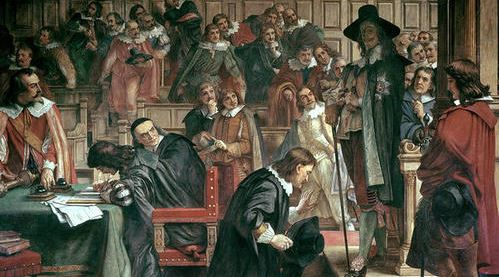 Yüksek Orta Çağlar
Bir yandan feodalizmin getirdiği, kralın karar alırken soylulara danışacağı ilkesi, diğer yandan kentlerin gelişmesiyle birlikte yönetimde söz sahibi olmak isteyen yeni kesimlerin ortaya çıkması Yüksek Orta Çağlar’da, Avrupa’nın her yerinde parlamentoların yayılmasına yol açtı. “Konuşulan yer” anlamındaki parlamento, krallıkların yönetimine ilişkin konuların ele alındığı yer işlevi görmeye başladı. Parlamento’da ayrı kamaralarda temsil edilen, din adamları (ruhban), toprak sahipleri (aristokrasi) ve ticaretle uğraşan kent-soylular (burjuvazi) giderek artan bir şekilde yönetimde söz sahibi olmaya başladılar. Bu üç sınıfın siyasal gücü, içinde bulunulan ülkeye ve yaşanılan döneme göre farklılık gösterecektir
Haçlı Seferleri
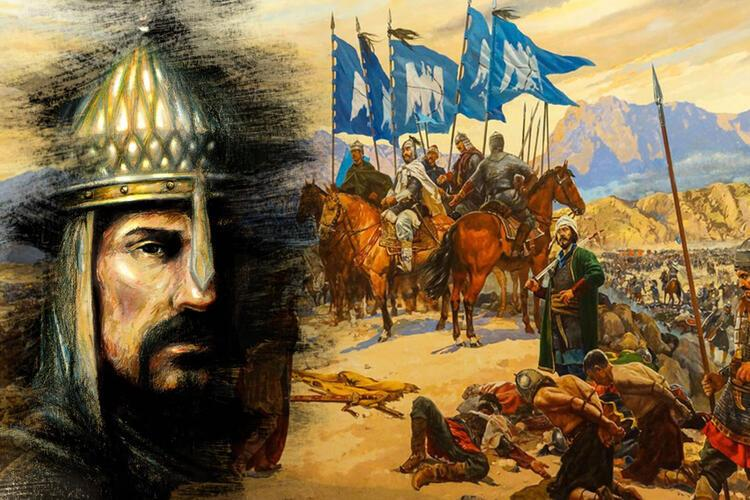 Yüksek Orta Çağlar, Avrupalıların İslam dünyasıyla İspanya dışında da çatışmasına sahne oldu. Selçuklu Türklerinin 1015’ten itibaren Anadolu içlerine akınlar yapmaya başlaması ve Türk aşiretlerinin kitleler hâlinde Batı’ya doğru hareketi Doğu Roma ile gerginliklerin ortaya çıkmasına sebep olmuştu. 1071’de Selçuklu Sultanı Alparslan’ın Malazgirt Savaşı’nda İmparator Romen Diogenes (Diyojen) komutasındaki Doğu Roma ordusunu yenmesi, Türklerin Anadolu’daki hâkimiyet alanını genişletti. Hıristiyanların, kendileri için kutsal sayılan Filistin topraklarına hacca gitmelerinin zorlaşması üzerine Papa II. Urban 1095’te söz konusu toprakların ele geçirilmesi için “kutsal savaş” çağrısında bulundu. Başlangıçta Türklerin karşı koyması karşısında Anadolu’dan geçemeyen Haçlı orduları, 1099’da Kudüs’ü ele geçirmeyi başardılar
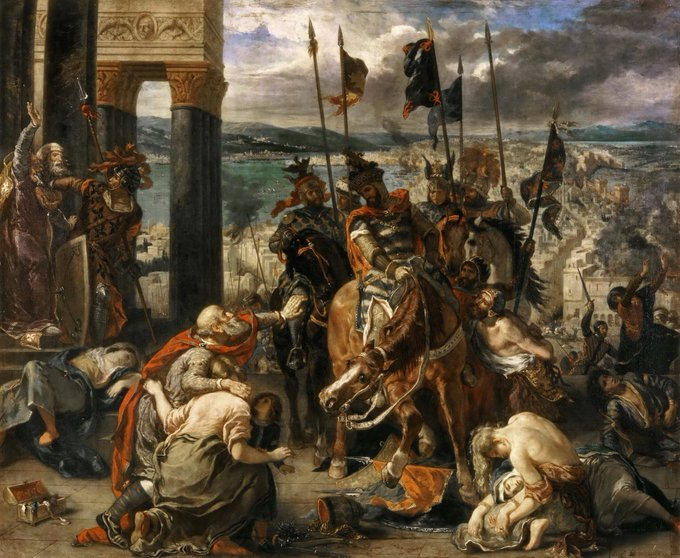 Haçlı Seferleri
1187’de Selahaddin Eyyubi önderliğindeki İslam ordusu Kudüs’ü Haçlılardan geri almayı başardı. Kudüs’ü tekrar ele geçirmek için yapılan Haçlı seferleri başarısızlıkla sonuçlandı. 1204’te düzenlenen IV. Haçlı Seferi sırasında İstanbul’u ele geçiren Latinler, Filistin’e gitmek yerine, Doğu Roma’nın başkentini yağmalamayı tercih ettiler. Bu olay Katolikler ve Ortodokslar arasında yüzyıllarca devam edecek bir güven bunalımının da başlangıç noktasını oluşturdu. Ardından yapılan seferlerde de Kudüs’ü ele geçiremeyen Haçlılara ait son askeri kalıntıların 1291’de Müslümanlar tarafından yok edilmesiyle, Haçlı seferleri de son bulmuş oldu.
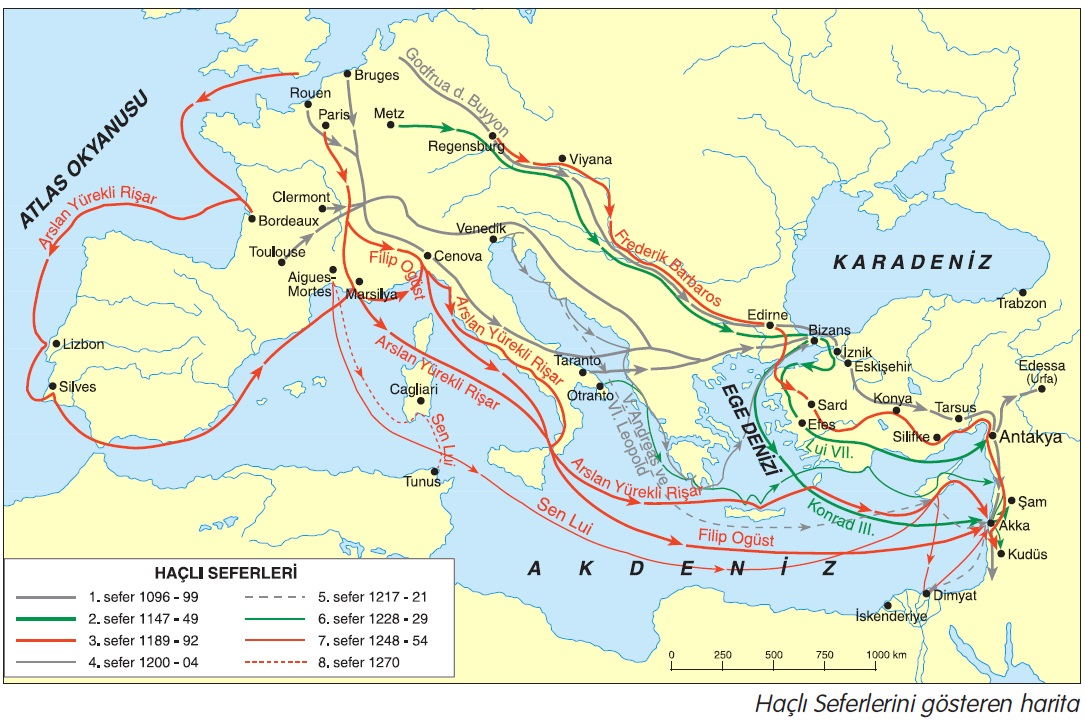 Haçlı Seferleri
Haçlı seferleri, bir yandan papaların Avrupa hükümdarları üzerindeki siyasi gücünün artmasına yol açarken, diğer yandan da seferleri kendi çıkarlarına uygun görmeyen bazı hükümdarların papalarla çatışmaya girmelerine yol açtı. Haçlı seferleri sırasında Doğu Roma ve İslam uygarlıklarıyla tanışan Batı Avrupa’ya maddi zenginliklerin yanı sıra, bu bölgelerin kültürel ve bilimsel düzeyinin aktarılması da söz konusu oldu. Bu sebeple, Rönesans’ın başlangıcında Haçlı seferleriyle Doğu’dan aktarılan değerlerin yadsınamaz biçimde etkili olduğu değerlendirmesi yapılabilir. Son olarak Haçlı seferleri sırasında şövalyelik bir meslek hâline geldi. Batı Avrupa’da feodal lordlar istihdam ettikleri şövalyeler yoluyla topraklarının ve kendilerinin güvenliklerini sağlamaya çalıştılar. Bununla birlikte, Haçlı Seferleri sırasında ekonomik güçlerini artıran, şövalyelerden oluşan bazı Hıristiyan tarikatları, seferler sona erdikten sonra Batı Avrupa hükümdarları hatta Kilise’yle siyasi mücadeleye giriştiler.
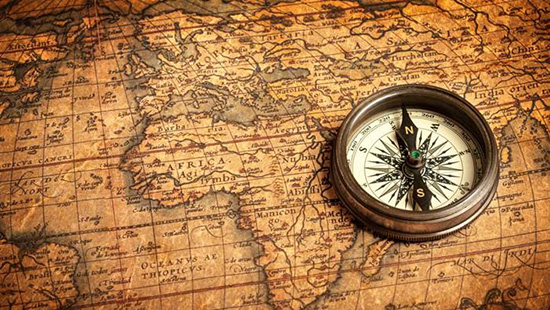 barut pusula kağıt matbaa ve mürekkebin batı medeniyetine etkisi
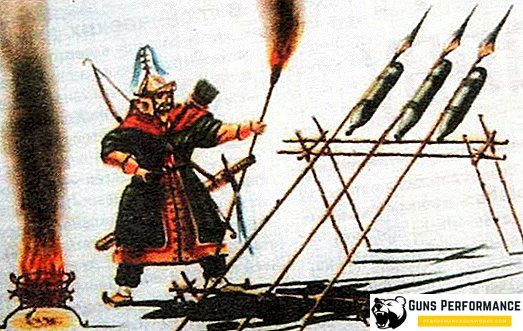 Barut Barutun ateşli silahlarda kullanılmasıyla birlikte Orta Çağ Avrupa’sındaki Feodalite (De­rebeylik) sistemi zayıflarken, merkezi krallıklar güç kazanmıştır. Bu durum Avrupa'nın siyasi yapısını değiştirmiştir.
Kâğıt Kâğıdın kullanılması ile birlikte Avrupa'da ve dünyada kültür aktarımı sağlanmıştır. Avru­pa'da bilimsel çalışmaların yapıldığı "Aydınlan­ma Dönemi" başlamıştır.
Matbaa Matbaa sayesinde yazıl­mış olan eserler çoğaltılarak geniş kitlelere hitap etmiştir.Matbaa uluslararası kültürel etkileşimin yaşanmasında önemli bir yere sahiptir.
Pusula Pusula, insanların yön bulma aracıdır. İlk olarak Çin’­de görülen bu icat, mıknatıslı taşlardan yapılmıştı. İnsanlar pusula ile birlikte denizlere ra­hatlıkla açılabilme imkanı bulmuşlardır. Bu da Coğrafi Keşifler'e neden olmuştur.
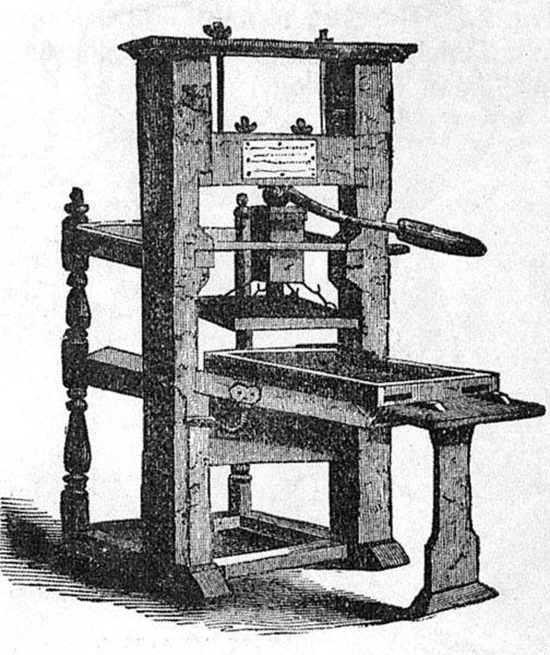 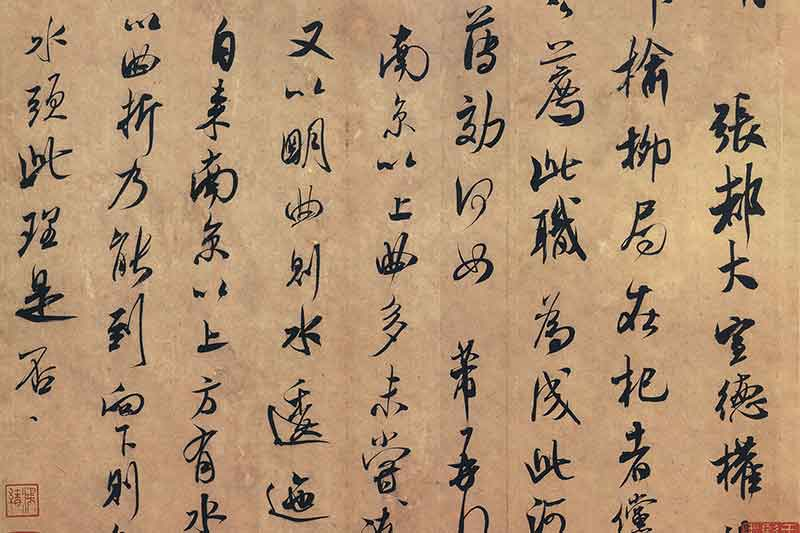 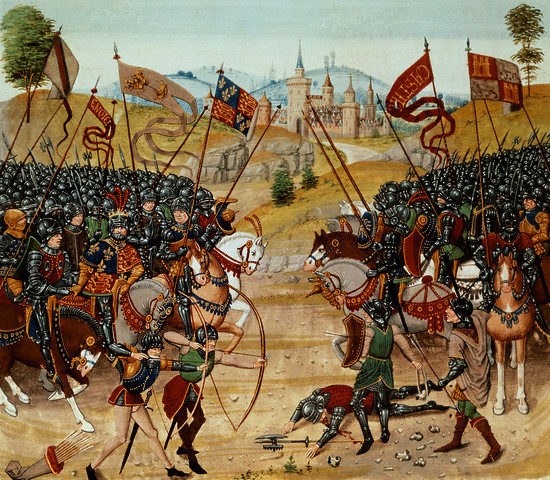 Yüzyıl Savaşları
İngiltere ve Fransa krallıkları arasında 1337’den 1453 kadar süren savaşlar, Yüz Yıl Savaşları olarak adlandırılır. Bu uzun krizin kökenlerini 1066’da Normandiya Dükü William’ın Hastings Savaşı’nda İngiltere Kralı II. Harold’u yenerek İngiltere tahtına oturmasına kadar götürmek mümkündür. Aslında Fransa Kralı’nın bir vassalı konumunda olan William’ın kral olmasını takiben, İngiltere kralları Fransa’ya tabi olmayı reddetmeye başlamışlar ve daha bağımsız hareket etmiş lerdir. 1154’te İngiltere tahtını ele geçiren Plantagenet Hanedanı sırasında, İngiltere aynı zamanda Normandiya’yı da yönetmeye başlamış ve sözde tabi olduğu Fransa’dan daha fazla toprağa hükmeder hâle gelmişti. XIV. Yüzyılın başında Fransa tahtına kimin oturacağına ilişkin bir veraset anlaşmazlığının yaşanması, İngiltere ile Fransa’nın birbirleriyle uzun sürecek savaşlarını da başlattı. Taraarın zaman zaman Hollandalı ve Alman soylularının da desteğini aldığı fasılalı savaşlar 1453’te Fransa’nın kesin üstünlüğüyle sona erdi.
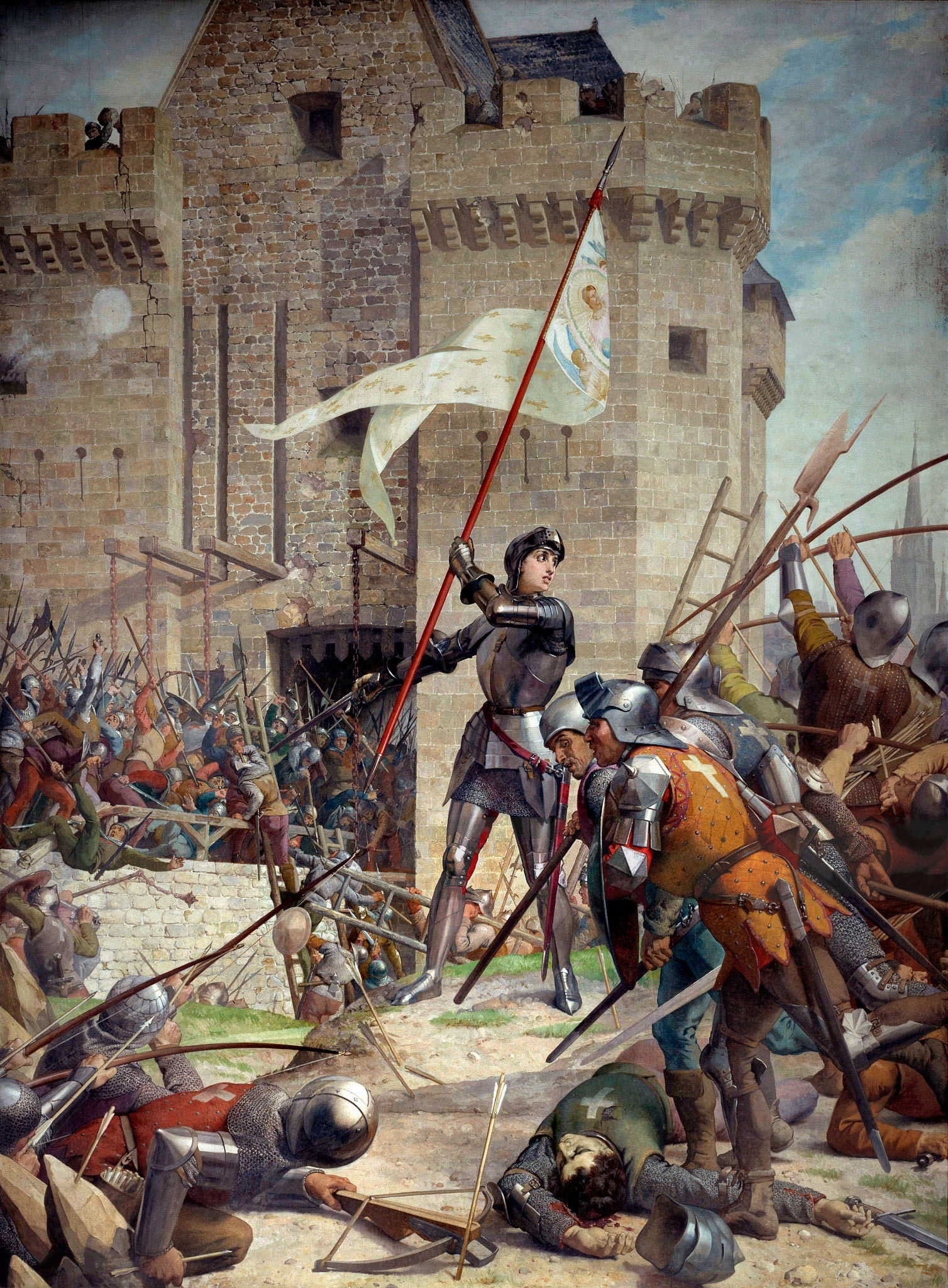 Yüzyıl Savaşları
Yüz Yıl Savaşları’nın son evresinde Fransızlar adına zaferler kazanan fakat İngilizler tarafından ele geçirilerek bir engizisyon mahkemesinde yakılarak ölüme mahkum edilen Jeanne d’Arc (Jan Dark) bu savaşların en ünlü isimlerinden biridir. Diğer taraftan Yüz Yıl Savaşları, feodalizm dönemi savaş biçiminin sona erdiği, muharebe alanında yeni silahların, askeri birimlerin ve taktiklerinin kullanıldığı bir dönem olmuştur. Şövalyelerden oluşan ağır süvari birlikleri bu savaşlarda Avrupa ordularındaki önemlerini yitirmişlerdir. Savaşlar sırasında Fransa’nın feodal bir monarşiden, ulusal bir monarşiye dönüşme süreci başlamıştır. Aynı zamanda, savaşlar sırasında ekonomik sıkıntı yaşayan İngiltere ve Fransa krallarının sık sık yeni vergiler toplamak zorunda kalmaları, her iki ülkede de meclislerin önemini giderek artırmıştır. İngiltere’de Parlamento, Fransa’da ise Genel Meclis (Etats Generaux) savaşlar sırasında, aristokrasi, ruhban ve burjuvaziye dayalı klasik yapısına kavuşmuştur
Ispanya’nın Birliğinin Sağlanması
Anadolu’nun Moğol istilaları ile kavrulduğu XIII. yüzyılda Selçukluların güçlerini yitirmesi, bu topraklarda her biri egemen birim olan beyliklerin ortaya çıkmasına yol açmıştır. Bunlardan Osmanlı Beyliği XIV. yüzyıl boyunca Anadolu’da ve Balkanlar’da sürekli genişleyerek Doğu Roma İmparatorluğu için büyük bir tehdit haline gelmişti. Balkanlarda Sırp ve Bulgar krallıklarını kendisine bağlayan Osmanlılar, 1402’de Timur karşısında yenilgiye uğrayarak 11 yıl sürecek bir fetret (kaos) dönemi yaşadılarsa da toparlanmayı başarmışlar ve genişlemeye devam etmişlerdi. 1453’te II. Mehmet’in İstanbul’u (Konstantinapolis) feth etmesiyle Doğu Roma İmparatorluğu sona erdi. Fatih Sultan Mehmet unvanlarının arasına Kayzer-i Rum (Roma Sezarı) unvanını da ekleyerek Osmanlı Devleti’ni bir imparatorluğa dönüştürdü.
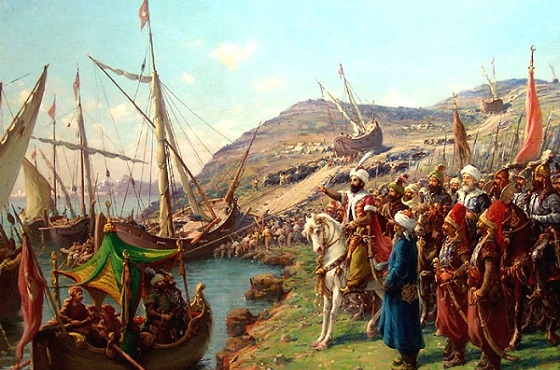 Ispanya’nın Birliğinin Sağlanması
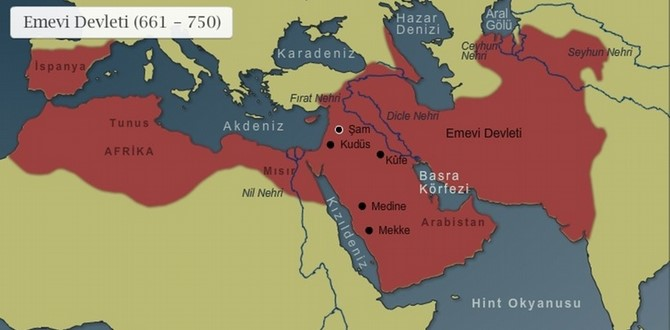 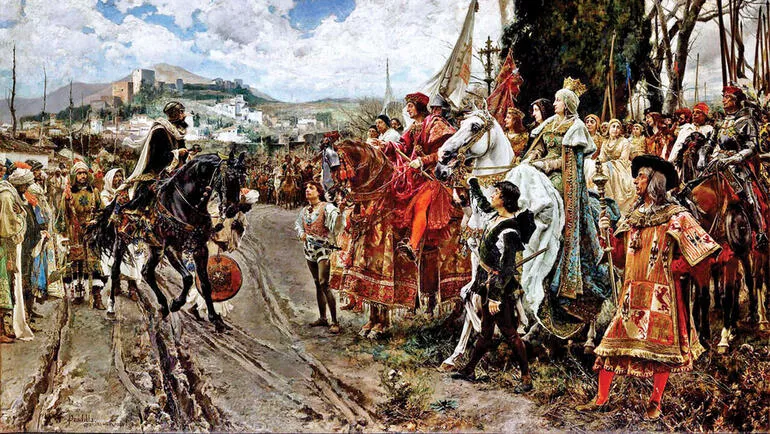 İspanyolca “reconquista” olarak isimlendirilen İberik Yarımadasının Müslümanlardan geri alınması süreci aslında Frankların 801’de Barcelona’yı ele geçirmeleriyle başlamıştı. 1085’te Kastilya Krallığı Toledo’yu ele geçirdi. 1249’da Las Navas de Tolosa Savaşı’nda Müslümanları yenilgiye uğratan III. Alfonso Portekiz’de yeniden bir Hıristiyan krallığı kurmayı başardı. XIII. yüzyılın sonunda Endülüs Emevi Devleti, topraklarının büyük bölümünü kaybetmiş, İspanya’nın güneyindeki Granada kenti etrafında hüküm süren Granada Emirliği’ne (Beni Ahmer Devleti) dönüşmüştü. . 10 yıl süren savaştan sonra 1492’de Granada’nın anahtarlarının Emir XII. Muhammed tarafından Kastilyalılara teslim edilmesiyle Endülüs Emevi Devleti tamamen ortadan kalktı. Geriye kalan Müslümanların Kuzey Afrika’ya geçmelerine izin verildi.
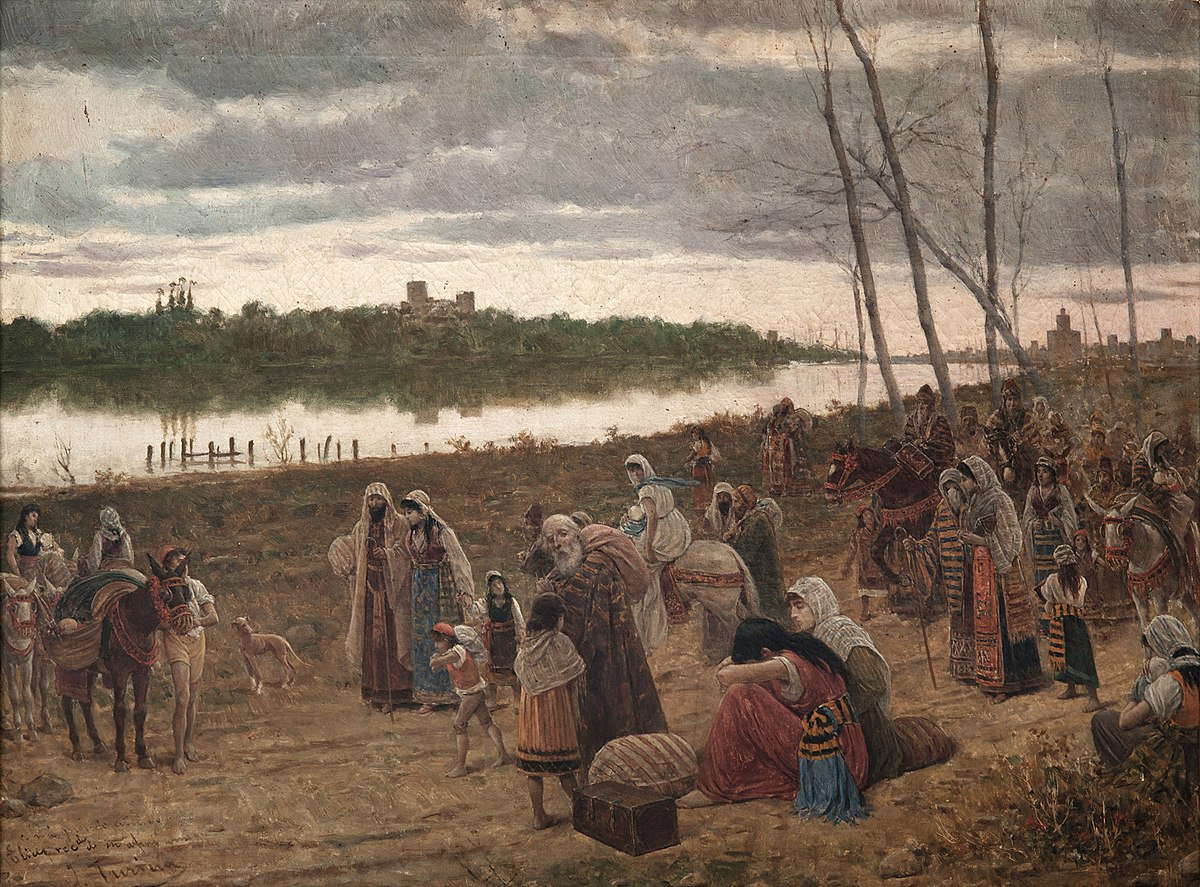 Ispanya’nın Birliğinin Sağlanması
Kastilya Kraliçesi İsabella ile Aragon Kralı Ferdinand’ın 1469’da evlenmeleriyle bu iki krallığın gücü birleştirildi. Söz konusu olan “İspanyolluk” değil, “Katoliklik” temelinde bir birliktelikti. İki hükümdar, tüm İspanya’nın Katolikleştirilmesi için Müslümanlara ve Yahudilere karşı etkili bir politika yürütmeye başladılar. Dinlerini değiştirmeye zorlanan Müslümanlar ve Yahudilerden, Katolikliği seçmiş olmalarına rağmen, eski inançlarını gizlice devam ettirilenler, Papa IV. Sixtus’un emriyle 1478’de Kastilya’da kurulan Engizisyon mahkemesinde yargılanarak çoğunlukla yakılmak suretiyle idama mahkûm edildiler. Granada’nın düşmesinden üç ay sonra 31 Mart 1492’de İsabella ve Ferdinand tarafından yayınlanan Kovma Fermanı (Elhamra Kararnamesi) ile İspanya’daki tüm Yahudilerin dört ay içinde ya Katolikliği kabul etmeleri ya da ülkeyi terk etmeleri istendi. Ülkeden ayrılan Yahudilerin bir bölümü Sultan II. Bayezid’in gönderdiği gemilerle Osmanlı topraklarına getirilerek, daha çok ticaret ve liman kentlerine yerleştirildiler.
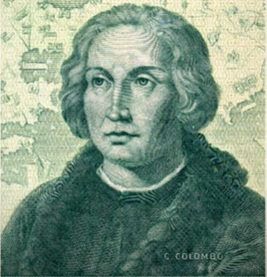 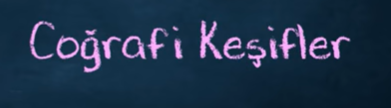 Bilimsel ve teknolojik alandaki ilerlemeler
Doğu ülkelerinin zenginliği
Cesur gemicilerin yetişmesi
Avrupalı'ların dünyayı tanıma merakı ve Hristiyanlığı yayma amaçları
Avrupalıların Hindistan'a ulaşmak için yeni yollar aramaları (İpek ve Baharat Yolları Türklerin elindeydi.)
Kralların Coğrafi Keşifleri teşvik etmeleri (özellikle Portekiz ve İspanyol krallar)
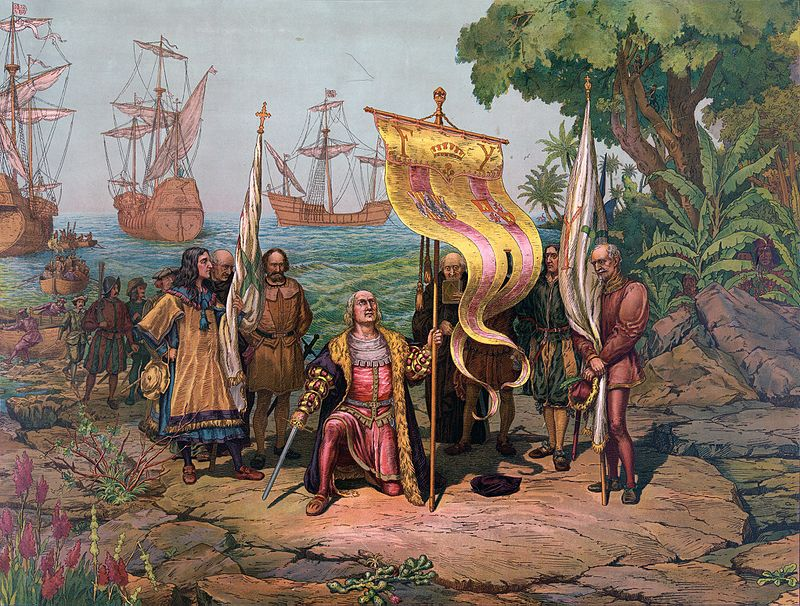 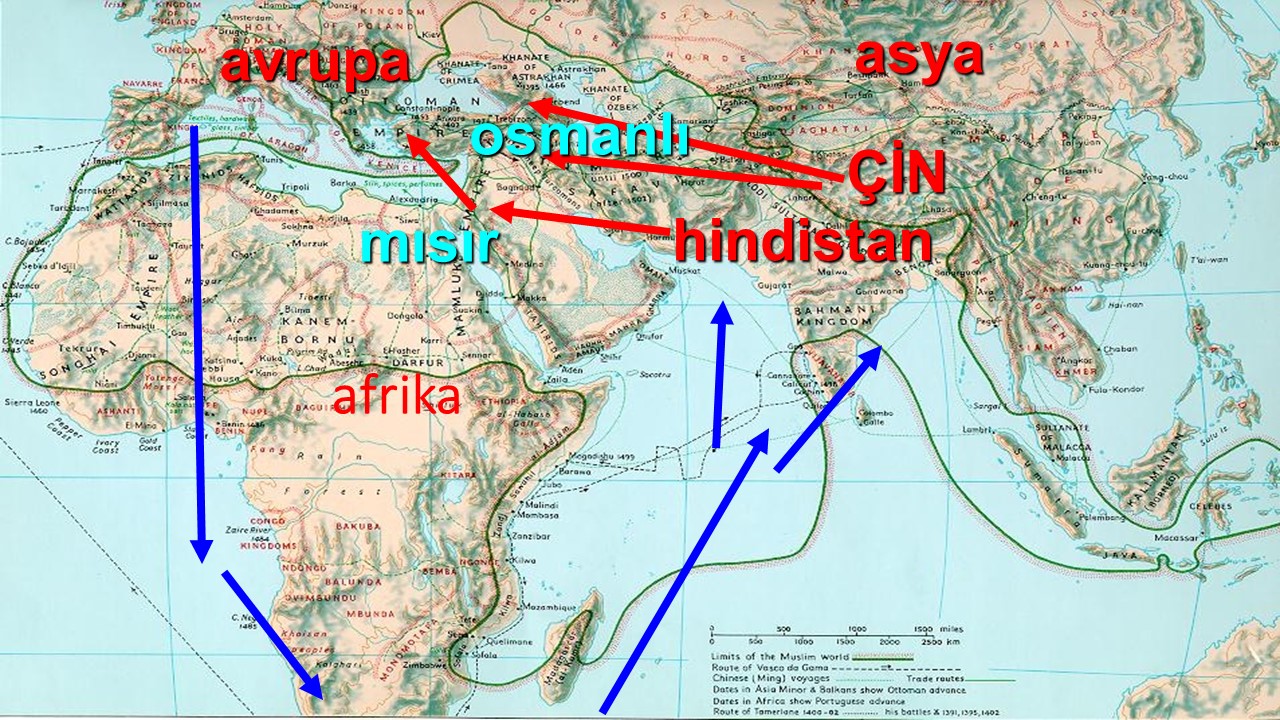 COĞRAFİ KEŞİFLER
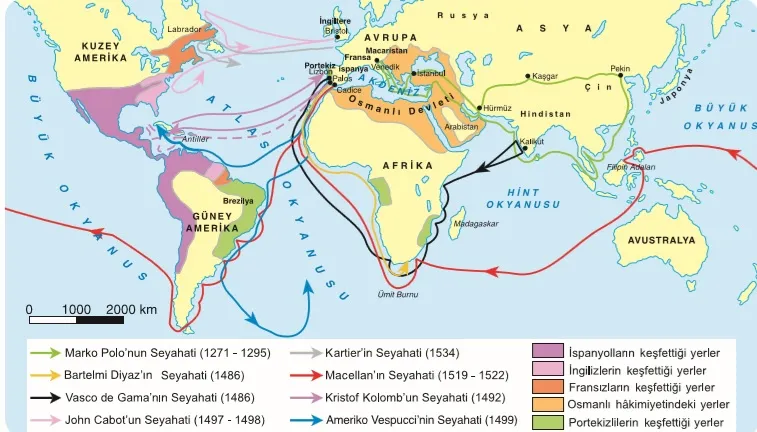 Osmanlı İmparatorluğu’nun XIV. yüzyıldan itibaren Çin ve Hindistan’a uzanan İpek ve Baharat yollarını denetimi altına alması, Avrupalıların kendileri için çok kârlı olan bu pazarlara ulaşabilmek için farklı yollar aramaya başlamalarına sebep oldu. Özellikle Osmanlıların 1453’te İstanbul’u fethinden sonra Avrupalı gemicilerin bu yöndeki çabaları hız kazandı.
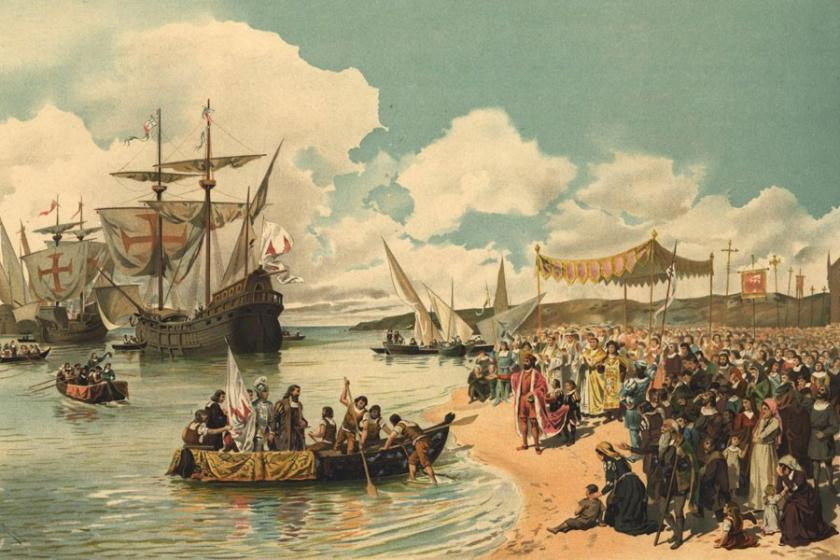 COĞRAFİ KEŞİFLER
Bütün bu ilk dönem coğrafi keşifleri, dünyanın farklı bölgelerinin ve kültürlerinin tanınmasına, yeni ticaret yolları bulunmasına hizmet etmekle birlikte, hiçbiri bu keşieri yapanların deniz aşırı sömürge imparatorlukları kurmalarına yol açmamıştır. Batı Avrupa devletlerinin XV. yüzyıldan itibaren yaptığı coğrafi keşiflerin, öncekilerden temel farkı budur. Bu dönemde coğrafi keşifler; Portekiz, İspanya, Fransa, Hollanda ve İngiltere gibi Batı Avrupa devletlerinin dünyanın yönetiminde söz sahibi olmalarına ve dönemsel olarak birbiri ardına başat (hâkim) güç olmalarına yol açacak büyük ticaret imparatorlukları kurmalarına imkân vermiştir. Kuşkusuz söz konusu keşier, bu devletler arasında Avrupa’da var olan güç mücadelesinin, dünyanın başka bölgelerine sıçraması sonucunu da beraberinde getirmiştir. XV. yüzyıldan itibaren, Avrupa ekonomisi ve siyaseti yavaş yavaş kıta sınırlarının ötesine geçerek evrenselleşmiştir. Bu sebeple, coğrafi keşiflerle birlikte “Birinci Küreselleşme”nin yaşanmaya başladığı değerlendirmesi gayet yerindedir
COĞRAFİ KEŞİFLER
Aynı yıllarda, dünyanın Katolik Kilisesi’nin dogmalarında yer aldığı gibi “düz” değil, “yuvarlak” olduğu, dolayısıyla sürekli aynı yöne gidilmek suretiyle, başlangıç noktasına geri dönüleceği şeklinde bir teori denizciler arasında rağbet görmeye başlamıştı. Portekizlilerin elinde bulunan tüm Batı Afrika sahillerini takiben Ümit Burnu’nu dolaşarak Hindistan’a varmak yerine, daha kısa bir rota peşinde koşan Cenevizli denizci Kristof Kolomb’un 1492’de İspanya adına Amerika’yı keşfetmesi Avrupa tarihinin en önemli dönüm noktalarından biridir. Hindistan’a ulaştıklarını zanneden İspanyolların Amerikan yerlilerine Hintli anlamına gelen “İndio” adını vermeleri, bugün hâlâ devam eden bir garabeti doğurmuştur. Günümüzde de İngilizce başta olmak üzere birçok dilde Amerikan yerlileri için “Hintli” tabiri kullanılmaktadır. Kolomb’un ulaştığı toprakların yeni bir kıta olduğunu ilk kez 1504’te yazdığı “Yeni Dünya” (Mundus Novus) adlı kitabında Amerigo Vespucci adlı bir başka İtalyan denizci dile getirmiştir.
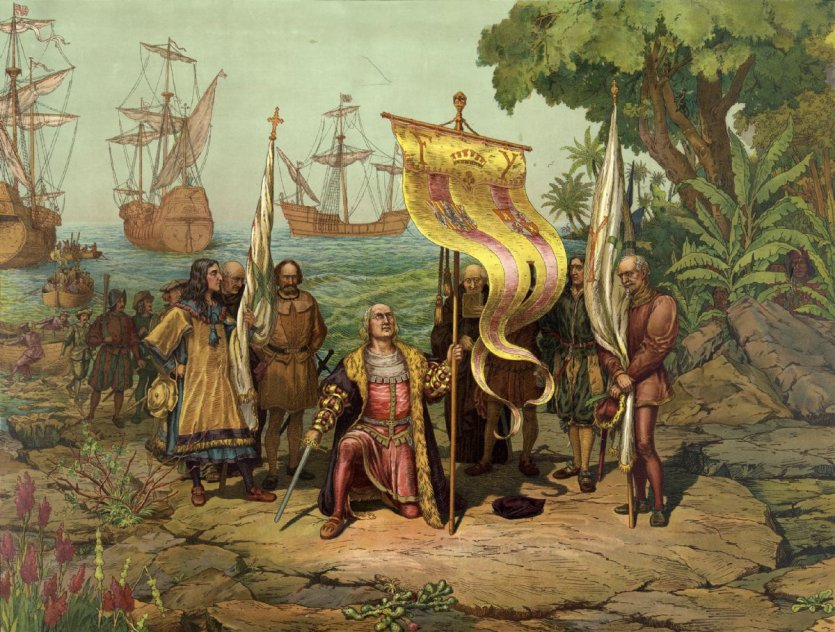 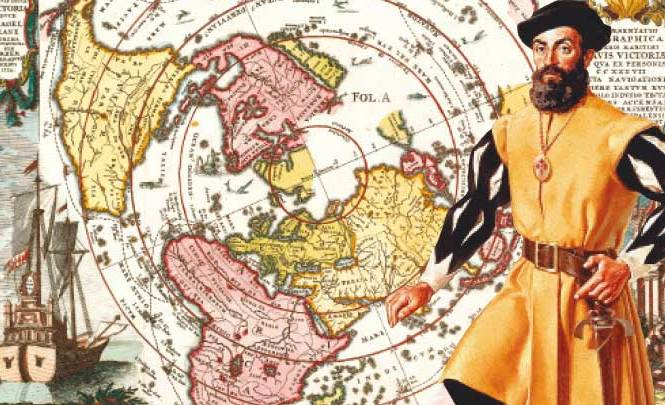 COĞRAFİ KEŞİFLER
1519-1522 yılları arasında Ferdinand Magellan önderliğindeki Portekizli denizciler dünyanın etrafında ilk kez bir tam tur atarak, dünyanın yuvarlak olduğunu kesin kez ispat ettiler. Bu yolculuk sırasında hayatını kaybetmiş olmasına rağmen Magellan, dünyanın en önde gelen kâşieri arasında yer aldı.
COĞRAFİ KEŞİFLER
XVI. yüzyılın başında bir yandan dünyanın farklı bölgelerine ulaşmak için çok sayıda sefer düzenlenirken, diğer yandan da “Yeni Dünya”nın sömürgeleştirilmesi ve bu toprakların zenginliklerinin Avrupa’ya taşınması için büyük yarış devam ediyordu. 1513’te İspanyol Vasco Nunez de Balboa Panama Kıstağı’nı geçerek Pasifik okyanusuna ulaştı. 1519-1521 yılları arasında Meksika’ya askeri bir sefer düzenleyen Hernando Cortez, Aztek İmparatorluğu’nu yok etti. 1531’de Peru’ya giden Francisco Pizzaro, beş yıl içinde İnka İmparatorluğu’nu tamamen ortadan kaldırdı. Amerika kıtasında ilerleyen İspanyol komutanlara “fatihler” (conquistadores) denilmekteydi. İspanyolların çelikten kılıçları, atları, zırhları, öldürmek için eğitilmiş köpekleri ve en önemlisi ateşli silahları vardı. İstilacılar karşısında neredeyse çıplak biçimde direnmeye çalışan Aztek ve İnka savaşçılarının hiçbir şansı yoktu. Yine de Amerikan yerlilerinin Avrupalılar karşısında olağanüstü kayıplar vermesinin en büyük sebebi, bağışık olmadıkları çiçek, kızamık, tifüs, difteri, grip gibi hastalıklardır.
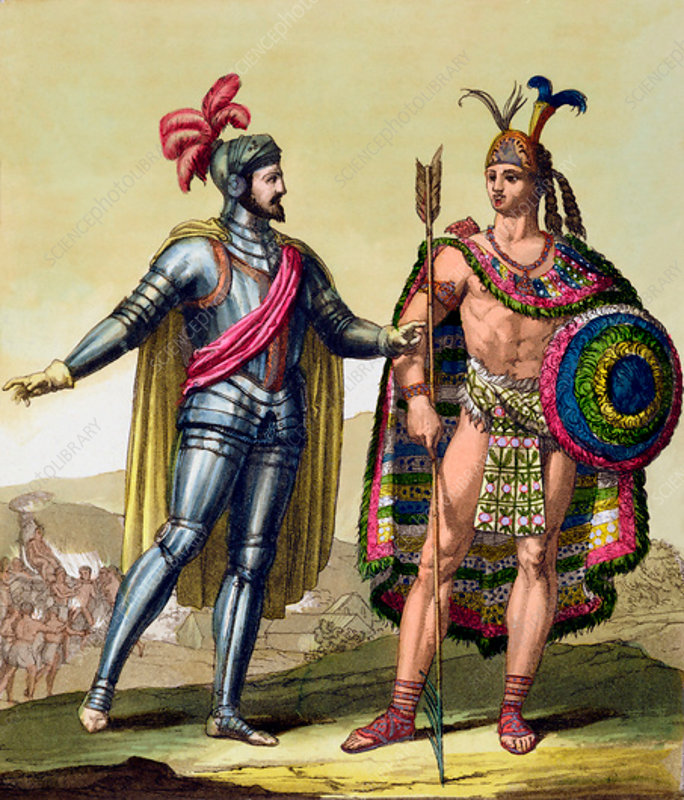 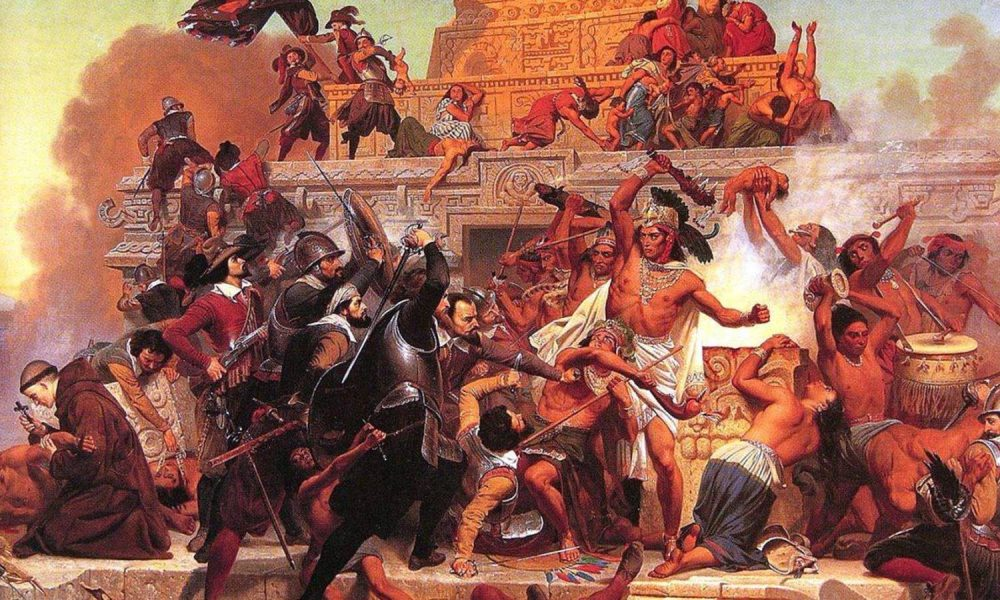 Coğrafi Keşiflerin Sonuçları ve Ticaret Devrimi
Yeni keşfedilen topraklardan Avrupa’ya akan zenginlik XVI. yüzyılın başından itibaren Avrupa’da büyük bir iktisadi değişimi de ortaya çıkardı. Yeni ulaşım yollarının keşfi uluslararası ticarete okyanuslar-ötesi boyutlar katıyor, zenginliklerini olağanüstü biçimde artıran ticaret burjuvazisi, hem ticaretin daha serbest hale gelmesi hem de kendilerinin ülkelerinin yönetiminde daha çok söze sahip olmaları için çaba gösteriyordu. İleriki dönemde iktisadi liberalizm olarak adlandırılacak modelin ilk işaretleri XVI. yüzyıldan itibaren su yüzüne çıkmaya başladı. Bu sebeple, coğrafi keşiflerin ardından Avrupa’da bir “Ticaret Devrimi” yaşandığı söylenebilir.
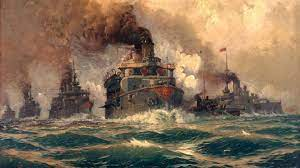 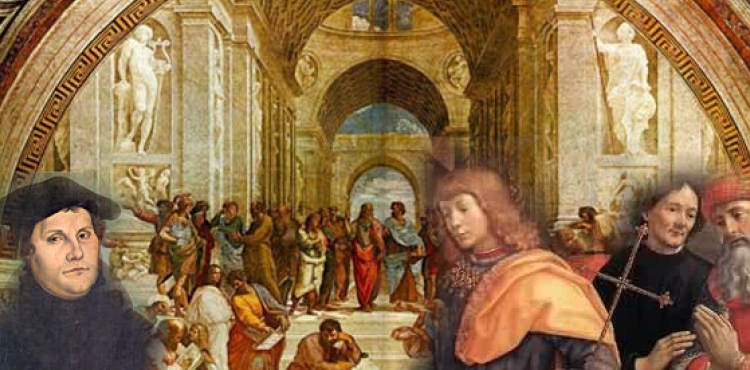 RÖNESANS VE REFORMASYON
İtalyası’nda - özellikle Floransa’da - XIV. yüzyıldan itibaren Orta Çağ’da yaygın hâle gelen Roma Kilisesi merkezli dogmatik düşüncenin yerini, yavaş yavaş dünyaya karşı yeni ve yapıcı bir yaklaşıma (Rönesans- Fransızca “ yeniden doğuş”) bıraktığını görmekteyiz. Kilise’nin yüzyıllar boyunca yasakladığı, insanı merkeze alan eski Yunan ve Roma düşüncesine yeniden ilgi duyulması anlamına gelen ve aslında XIX. yüzyılda tarihçileri tarafından kavramsallaştırılan Rönesans, sanata ve bilime olan rağbeti artırdı. Rönesans’ın edebiyat alanına yansımasının ve konusu insan olan beşeri bilimlere ilginin artması sonucu, Hümanizm akımı taraftar topladı.
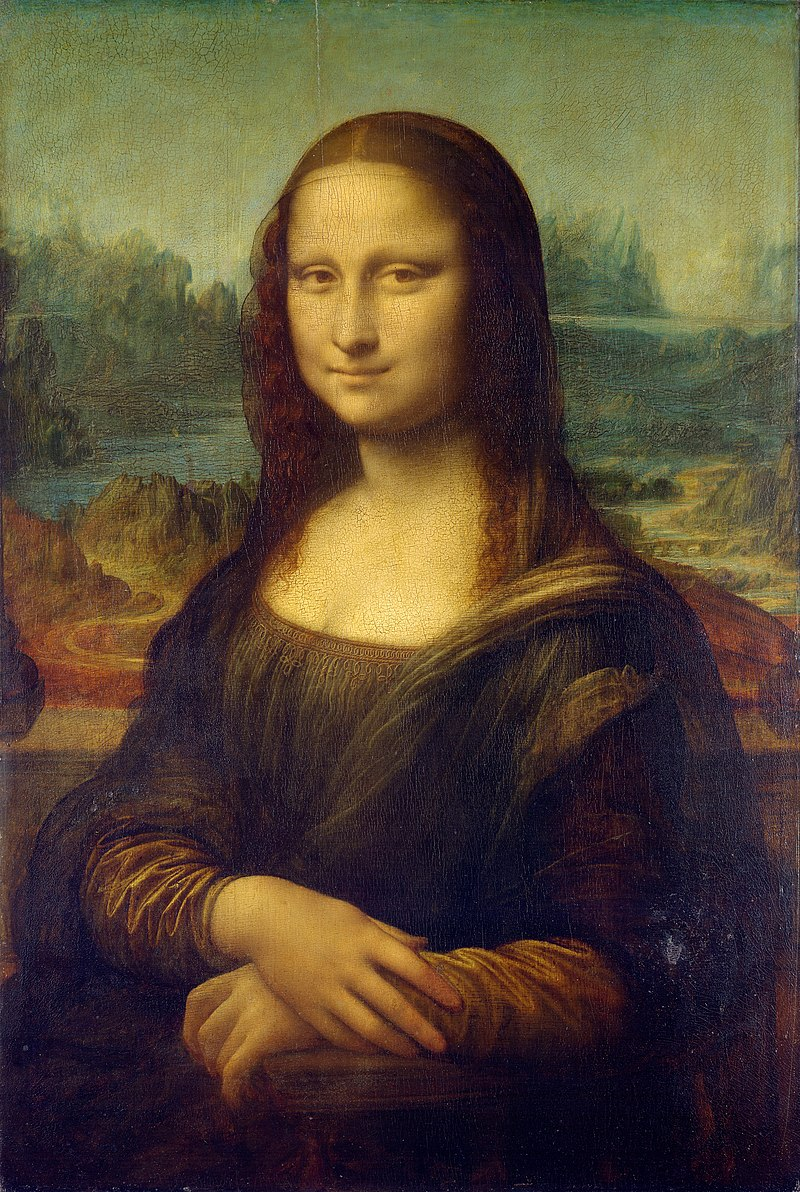 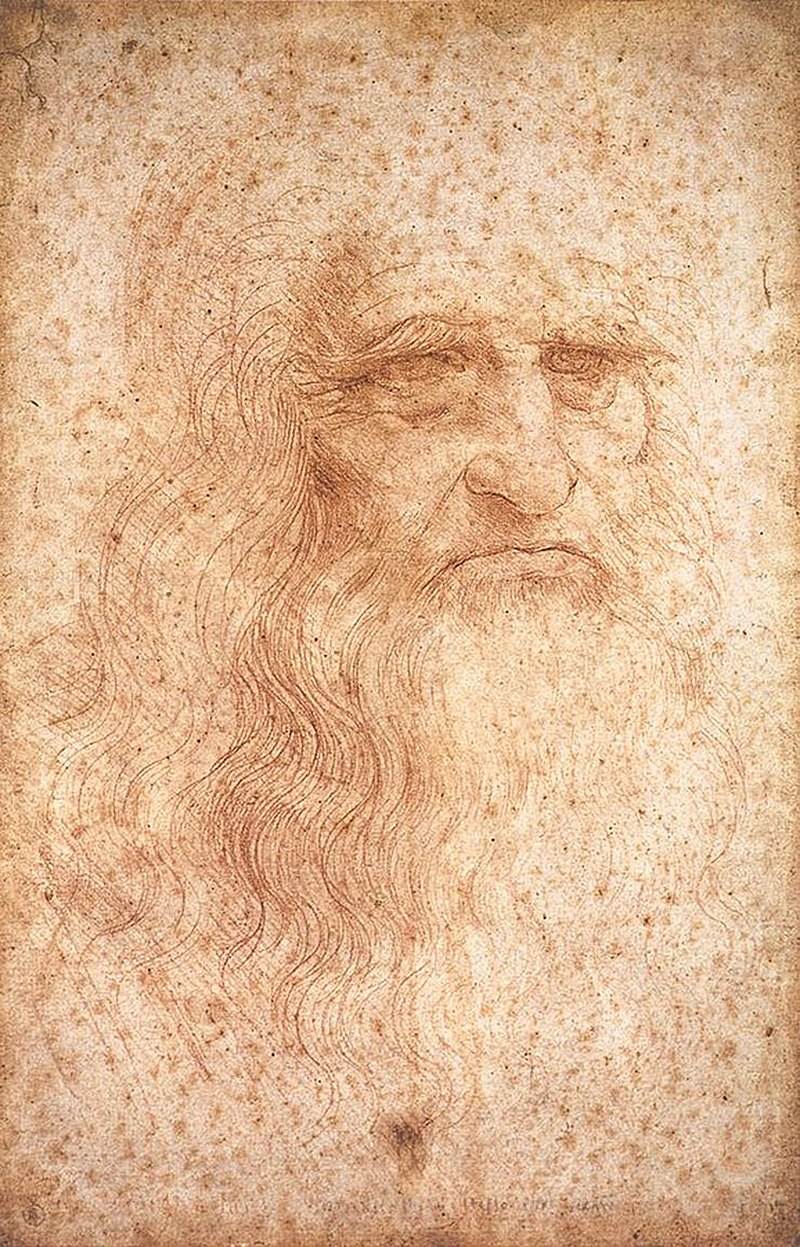 RÖNESANS VE REFORMASYON
Arap eserleri ve Arapça'ya çevrilmiş Antik Mısır ve Roma (Yunan) eserlerinin tercüme edilmesi ve yayımlanmasıdır.
Matbaanın geliştirilmesi çok önemlidir, bu sayede bilim ve düşünce yayılmıştır.
Pusulanın geliştirilmesiyle birlikte, coğrafi keşifler sonucunda zenginleşen ve güzel sanatlar gibi alanlara destek veren, bu alanları koruyan bir sınıfın oluşması (coğrafi keşifleri yapan Burjuva sınıfının oluşturduğu 'mesen' adlı sınıftır).
Orta Doğu'ya düzenlenen Haçlı Seferleri (Skolastik düşünce ürünü dogmaların çökmesi, yeni üretim ve yeni tekniklerin öğrenilmesi)
Endülüs Emevileri'nin kıta Avrupası'na taşıdıkları kültür (Astronomi, devlet-vatandaş ilişkisi, hukuki ve sosyal haklar, mimari, sanat, bilimsel bilgi ve yöntemler gibi konuların bütün Avrupa Kıtası'na taşınması).
1351-1374 yılları sırasında Avrupa'yı saran ve daha çok farelerce taşınan vebada Papa 9. Gregorius'un kaleme aldığı Papalık mektubunda şeytanın kedi kılığına girdiği ve bunun için kedilerin yakılması gerektiğini söylemiştir. Bunun sonucunda vebadan evlerinde kedi besleyen ve Papanın aldığı kararı dinlemeyen aileler (Mediciler gibi) kurtulabilmiştir. Bu durum Papanın kararlarının sorgulanmasına ve özgür düşünce ortamının doğmasına yardımcı olmuştur.[3]
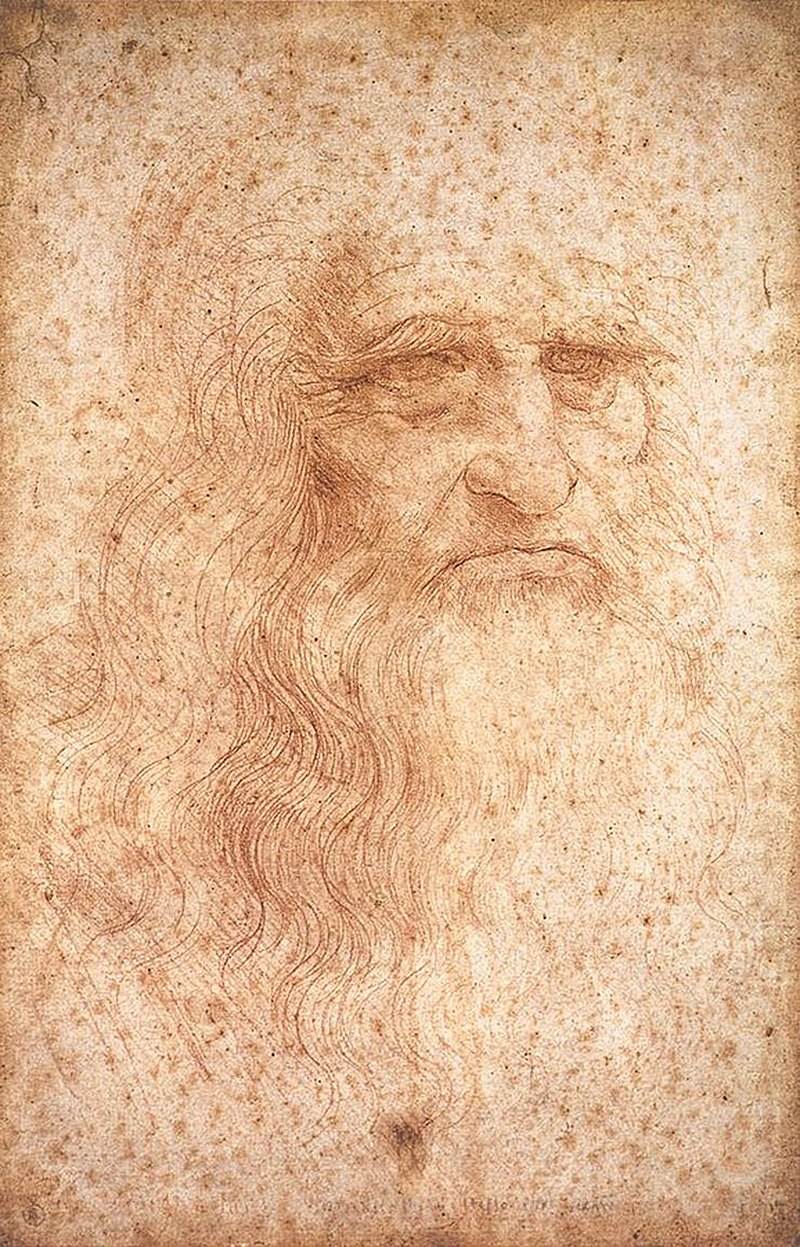 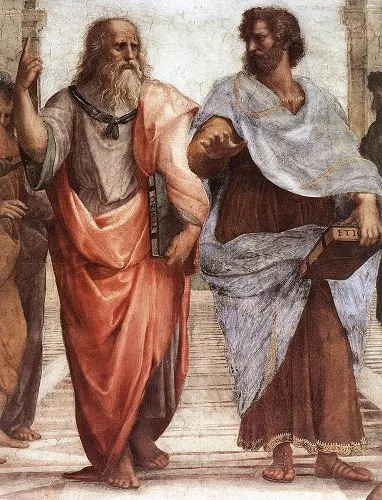 RÖNESANS VE REFORMASYON
Floransa, Venedik, Milano, Bologna gibi İtalyan kent devletlerinde doğan Rönesans akımı kısa sürede Fransa’nın bir bölümüne, bugünkü Almanya, Hollanda, İngiltere’ye ve kuzey Avrupa’ya yayıldı. Kilise baskısının daha yoğun hissedildiği Orta Avrupa’da ise aynı derecede etkili olmadı. Diğer yandan birçok tarihçi, İstanbul’un Osmanlılar tarafından fethedilmesinden sonra klasik Yunan dönemine ait el yazmalarını yanlarına alarak İtalya’ya giden Doğu Romalı bilim adamı ve sanatçıların Rönesans akımının ortaya çıkışında önemli bir rol oynadığı görüşünü ileri sürerler. 1450’da Johannes Gutenberg’in matbaayı icat edişi ise, Rönesans döneminin yazılı eserlerinin Avrupa’da geniş bir okuyucu kitlesine ulaşmasına imkân sağlamıştır.
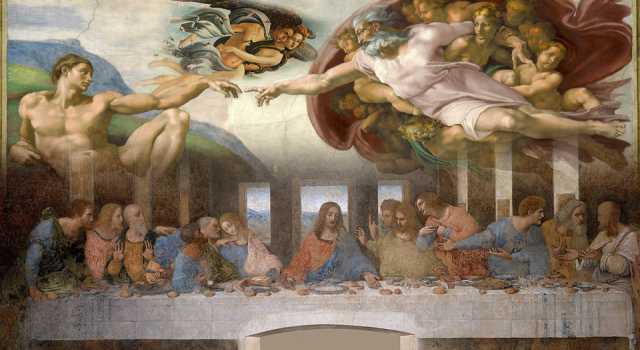 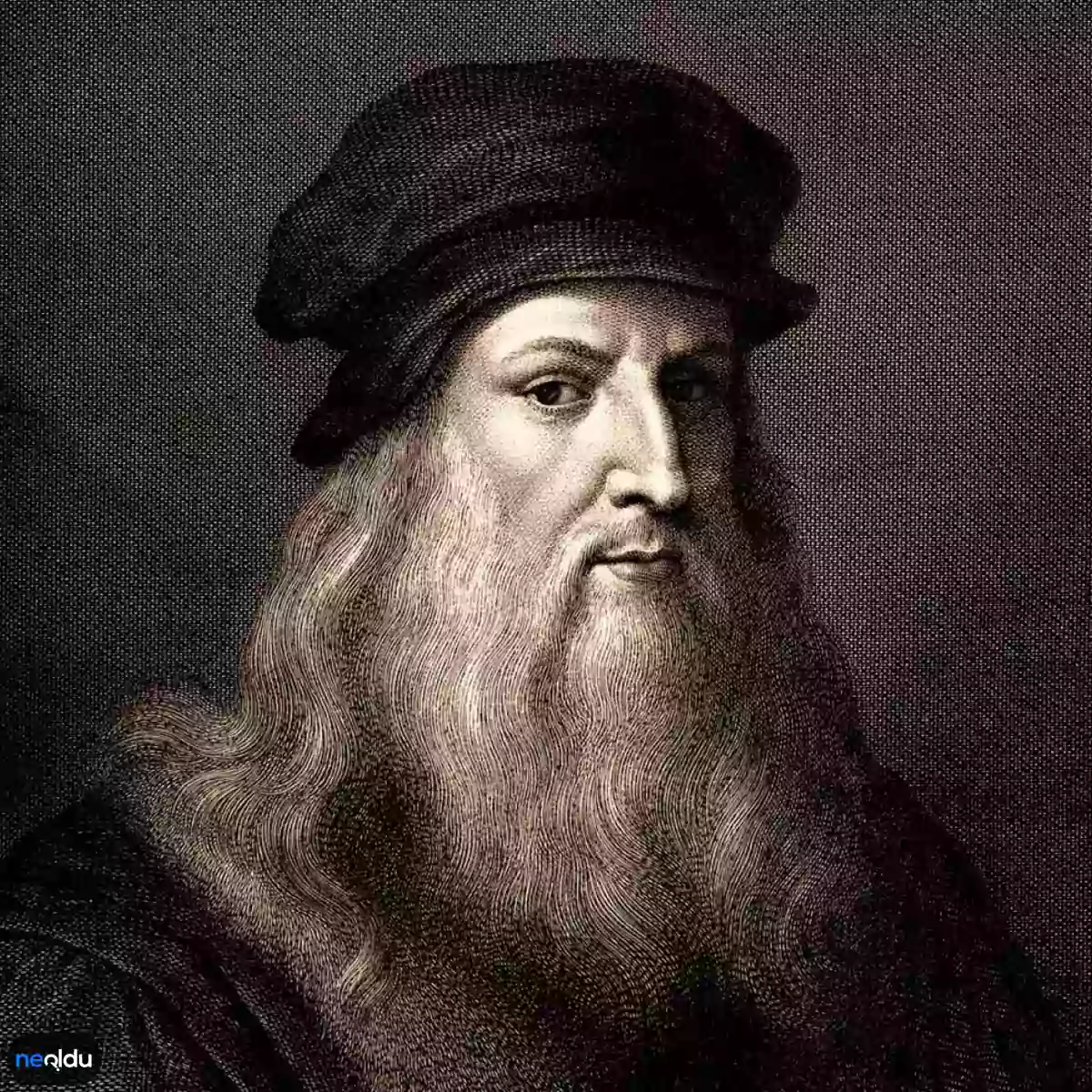 RÖNESANS VE REFORMASYON
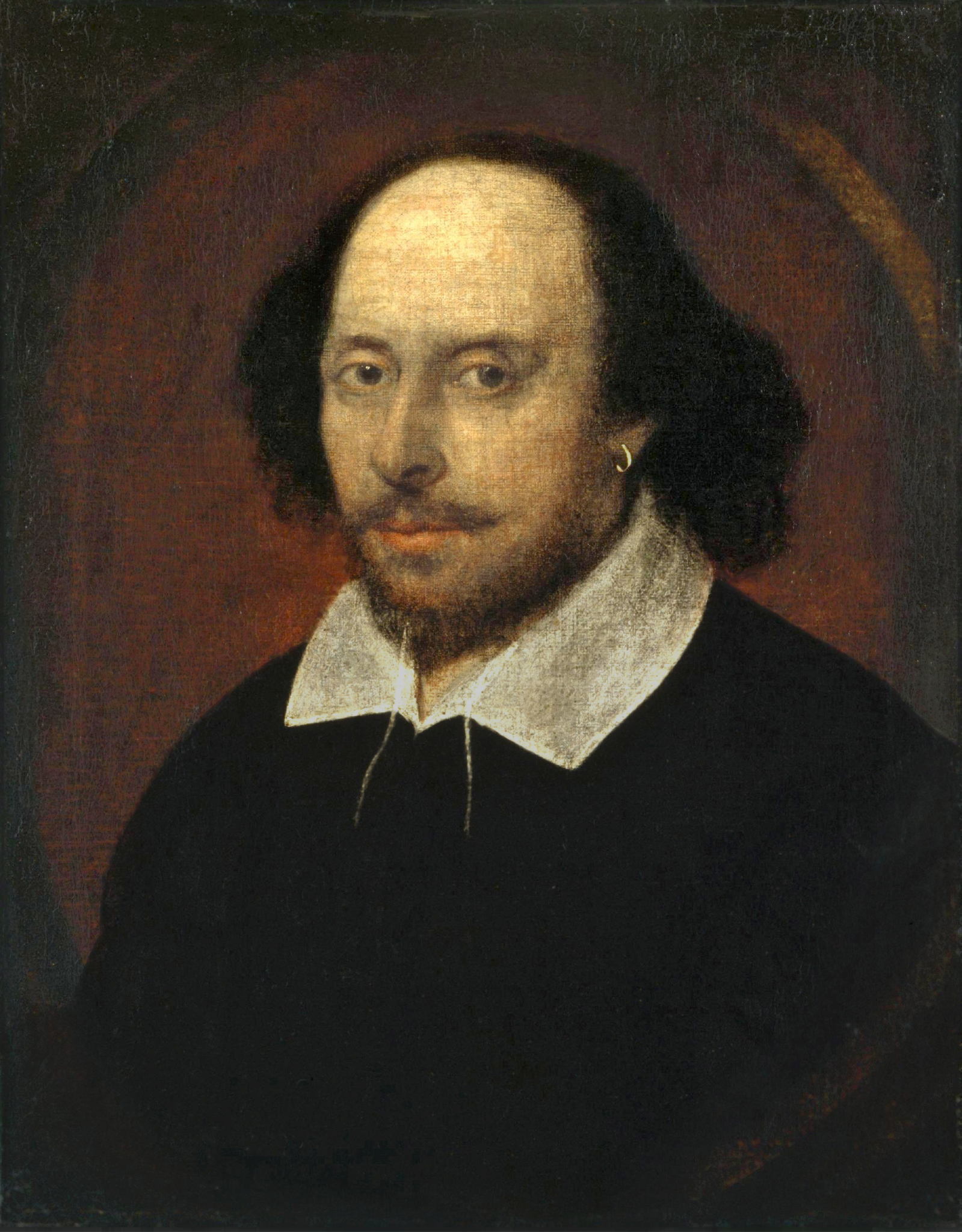 Rönesans denilince ilk akla gelenler arasında Leonardo da Vinci, Rafael, Michelangelo gibi İtalyan sanatçılarını sayabiliriz. Yine bir İtalyan olan Nicollo Machiavelli’nin Hükümdar (Prens) adlı kitabında dile getirdiği görüşler ise, Rönesans Dönemi’nin siyaset bilimine en önemli katkıları arasında yer almıştır. “Deliliğe Methiye”nin yazarı Hollandalı Erasmus ile “Ütopya”yı kaleme alan İngiliz Tomas More da, bu dönemin öne çıkan isimlerindendir. İngiliz Şair William Shakespeare’nin Rönesans’ın edebiyat alanındaki en önemli temsilcisi olduğu söylenebilir
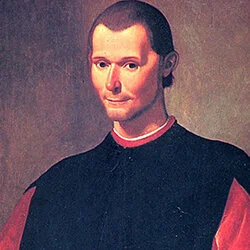 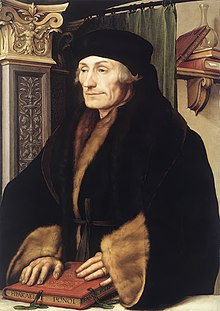 RÖNESANS VE REFORMASYON
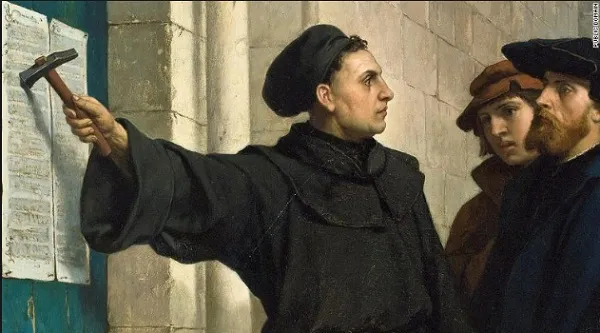 XV.-XVI. yüzyıllar Avrupa’da Katolik Kilisesi’nin, bizzat Kilise içinden gelen dini liderler tarafından sorgulandığı ve parçalandığı bir dönem olmuştur. Kilise’nin yeniden biçimlendirilmesi anlamına gelen “Reform” olarak isimlendirilen bu hareketler, esasen Almanya topraklarında ortaya çıkmakla birlikte, kısa süre içinde tüm Katolik dünyasını derinden sarsmıştır.
RÖNESANS VE REFORMASYON
Çoğu kaynak Reform hareketinin başlangıcını, Alman Katolik din adamı Martin Luther’in 1517’de, Kilise’nin bazı uygulamalarını sorguladığı “95 Tez”ini ilan etmesi olarak verir. Luther’in en temel eleştirisi, “endülüjans” uygulamasına olmuştur. “Katolik papazların cennetten arsa satmaları” şeklinde de yorumlanabilecek bu uygulama, henüz işlenmemiş günahları bile kapsıyordu. Luther’in bu çıkışı, endülüjans satışlarında önemli bir düşüşe sebep oldu. Papa tarafından aforoz edilse de Kilise’yle siyasi problemler yaşayan Saksonya Dükü III. Frederick, Luther’i himayesi altına aldı. Kısa süre içinde Luther’in düşünceleri Almanya coğrafyasında yayıldı ve diğer bazı Alman prenslerinden de destek gördü. Luther İncil’i Almanca’ya tercüme ederek Batı Avrupa’da ayin dilinin Latince olması uygulamasına son verdi. Luther’in düşünceleri etrafında Luteryen Kilise kuruldu.
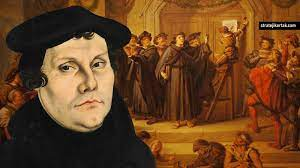 REFORMASYON
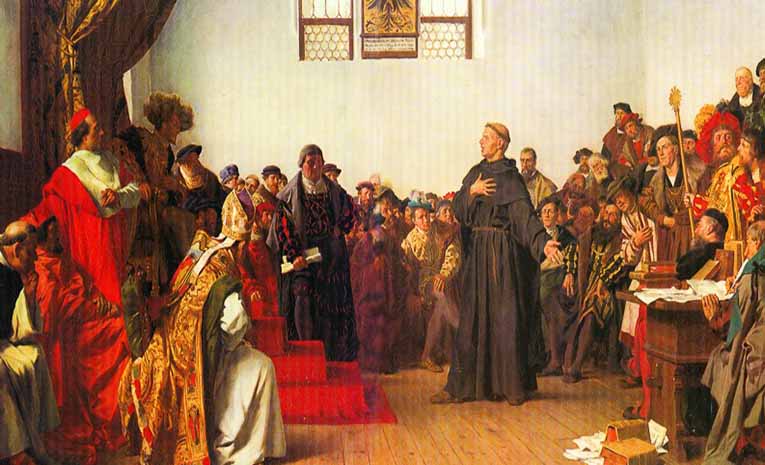 Reform sürecinde ortaya çıkan bu yeni kiliselerin tümüne birden, “Katolik Kilisesi’ni protesto edenler” anlamında “Protestanlar” denir. Protestan Kiliselerin Avrupa’da yaygınlaşması yeni kiliselere direnen Katolik Kilisesi ve onunla ittifak halinde olan devletlerin tepkisiyle karşılaştı. Avrupa’da birçok ülkeye egemen olan veya Katoliklerin çoğunluğundaki ülkelerde önemli azınlıklar oluşturan Protestanlara karşı şiddet eylemleri arttı. Ardından da XV. yüzyıl ortalarından başlayarak özünde mezhep ayrılığına dayalı siyasi yetki mücadelesi yatan bir dizi savaş yaşandı.